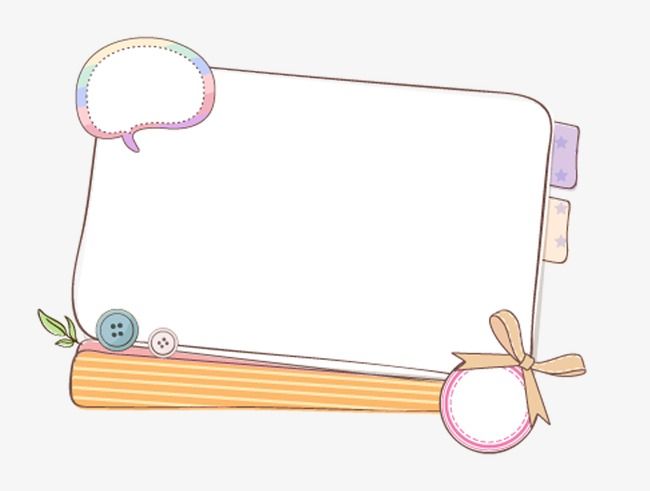 CHÀO MỪNG CÁC CON
ĐẾN VỚI TIẾT HỌC
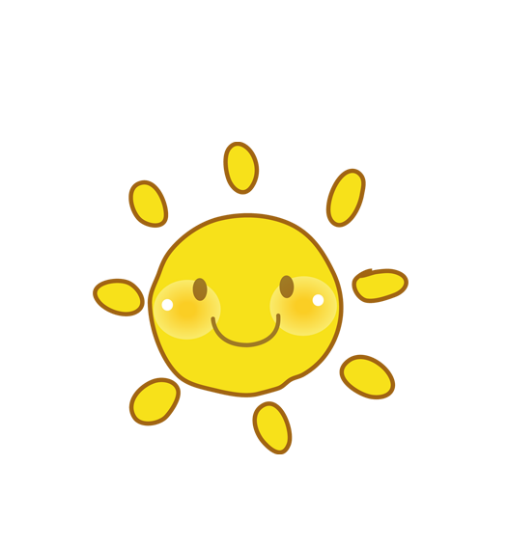 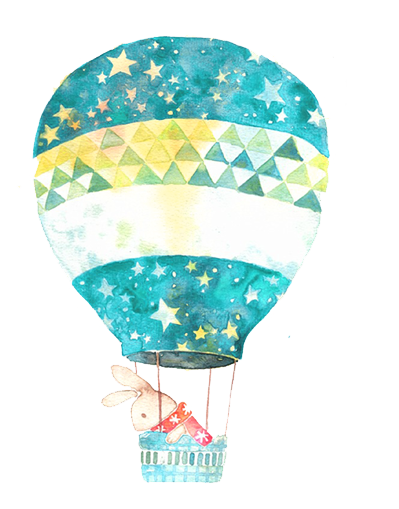 Toán
Luyện tập (35)
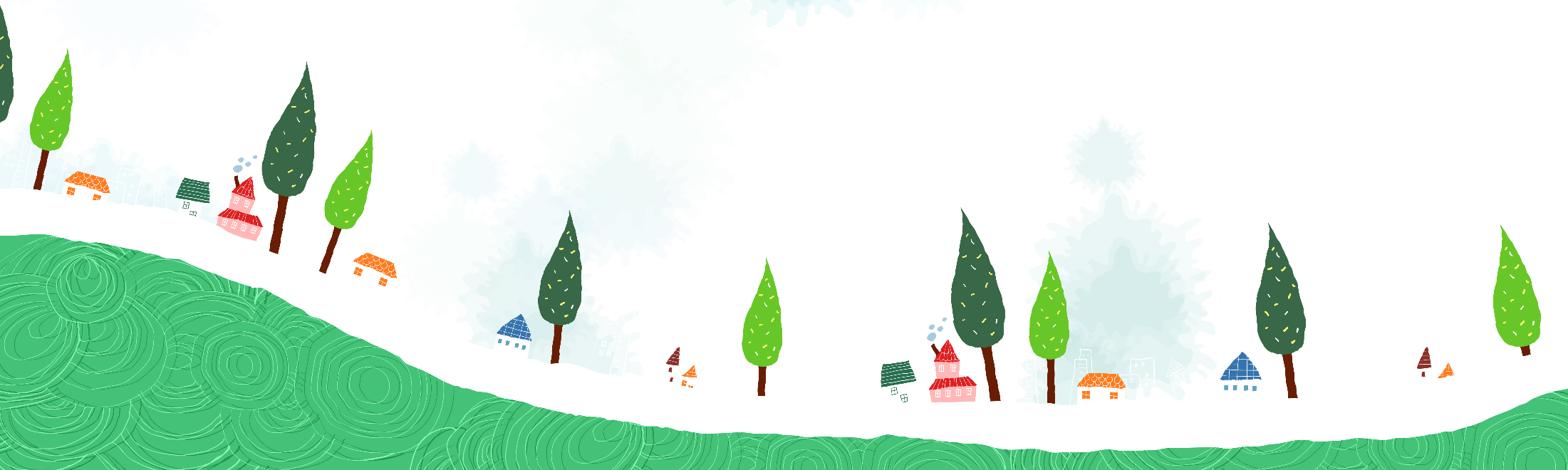 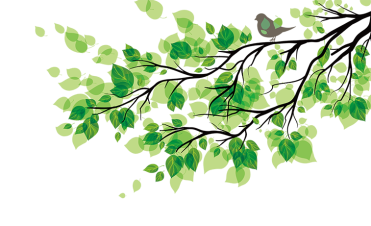 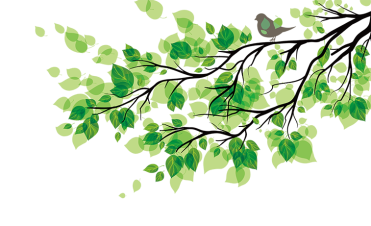 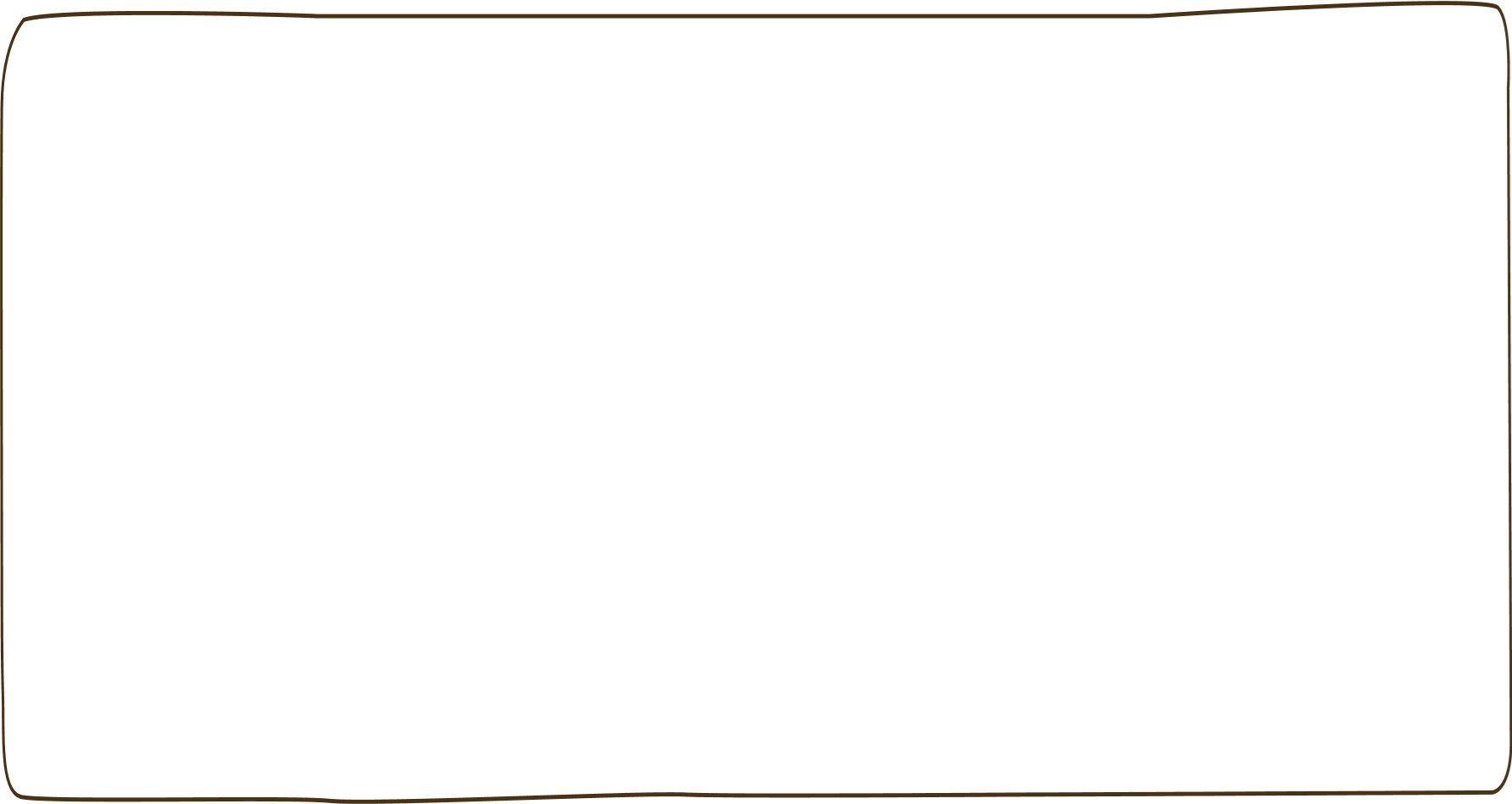 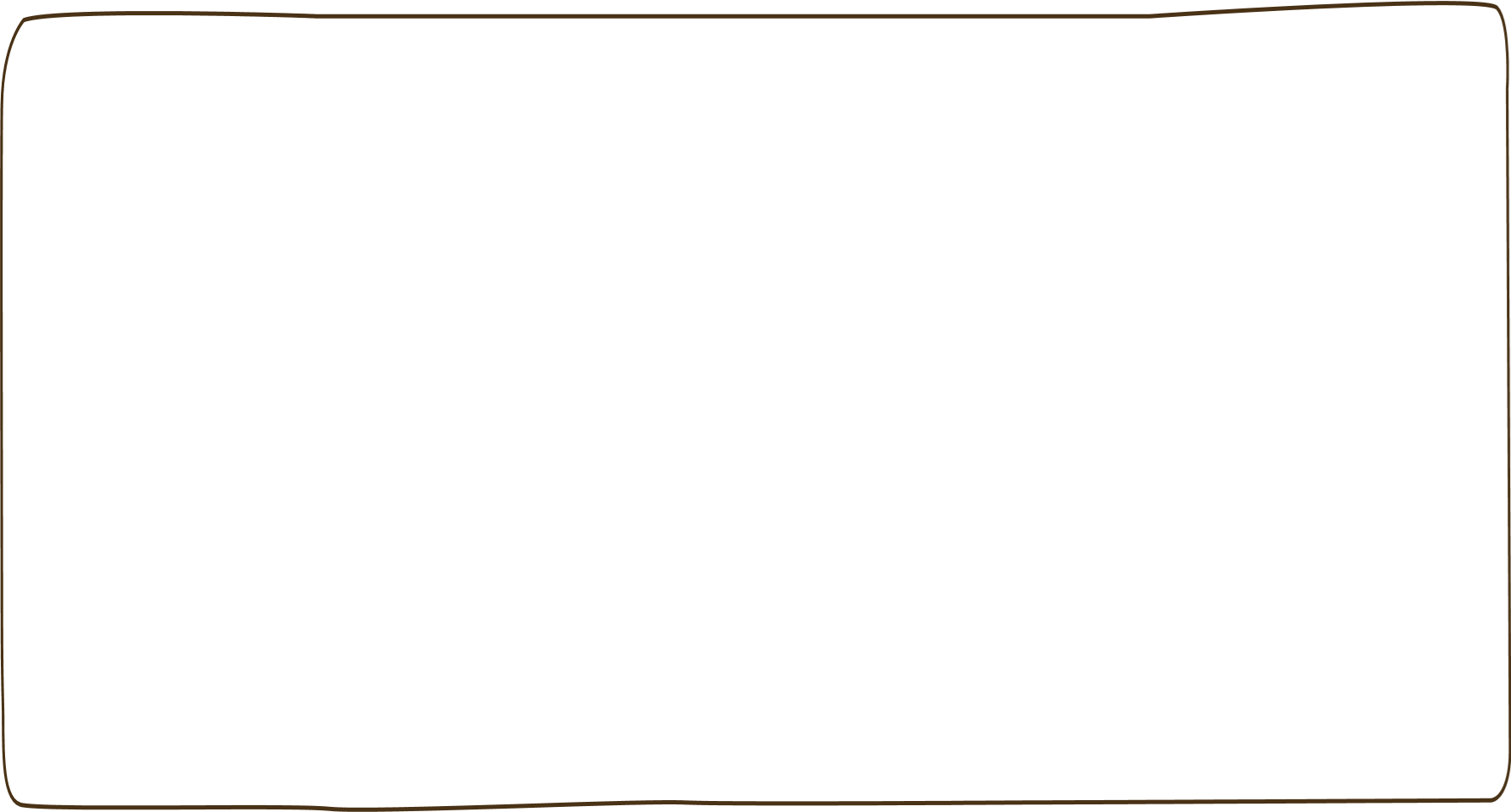 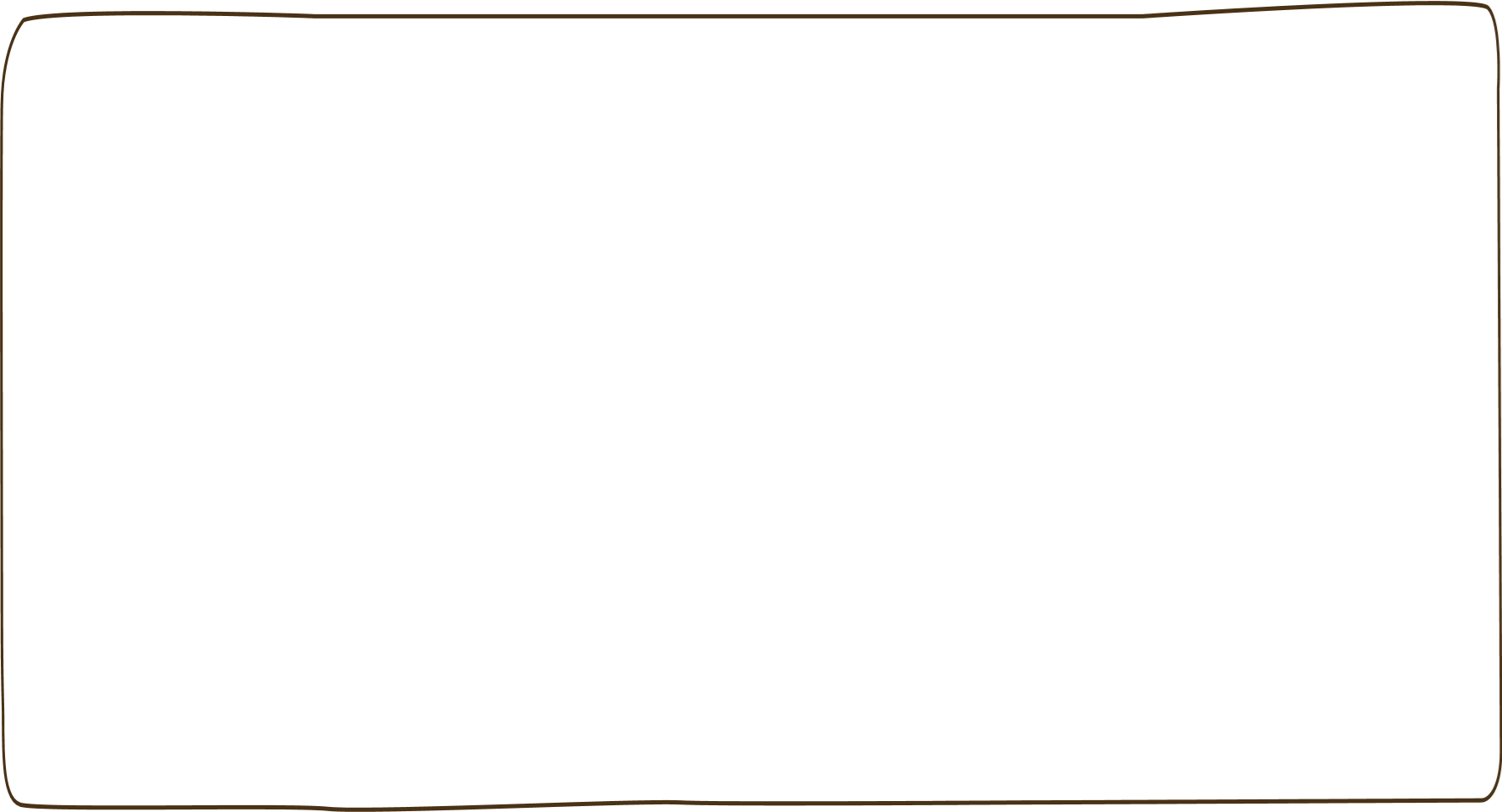 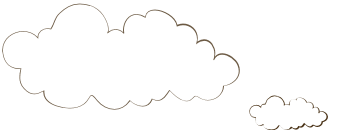 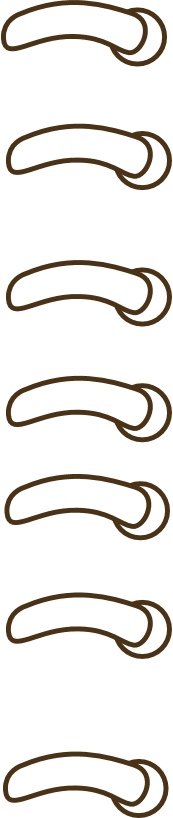 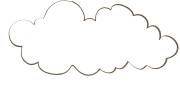 Yêu cầu cần đạt
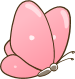 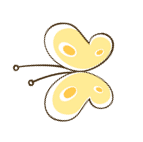 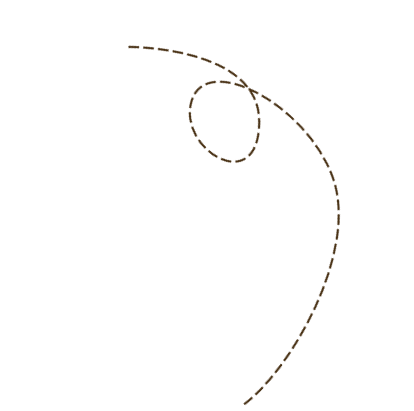 - Củng cố về các cách làm tính trừ  (có nhớ) đã học trong phạm vi 20.
   - Vận dụng được kiến thức, kĩ năng về tính trừ có nhớ trong phạm vi 20 vào giải quyết một số tình huống gắn với thực tế.
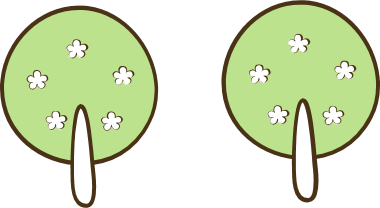 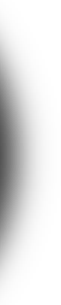 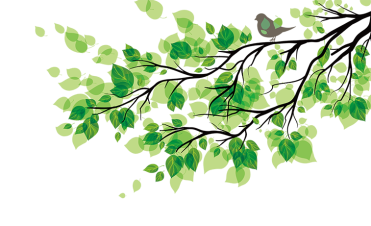 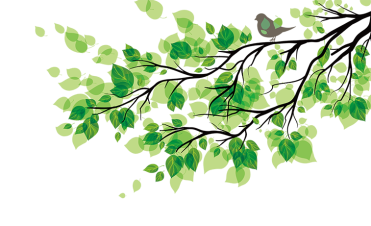 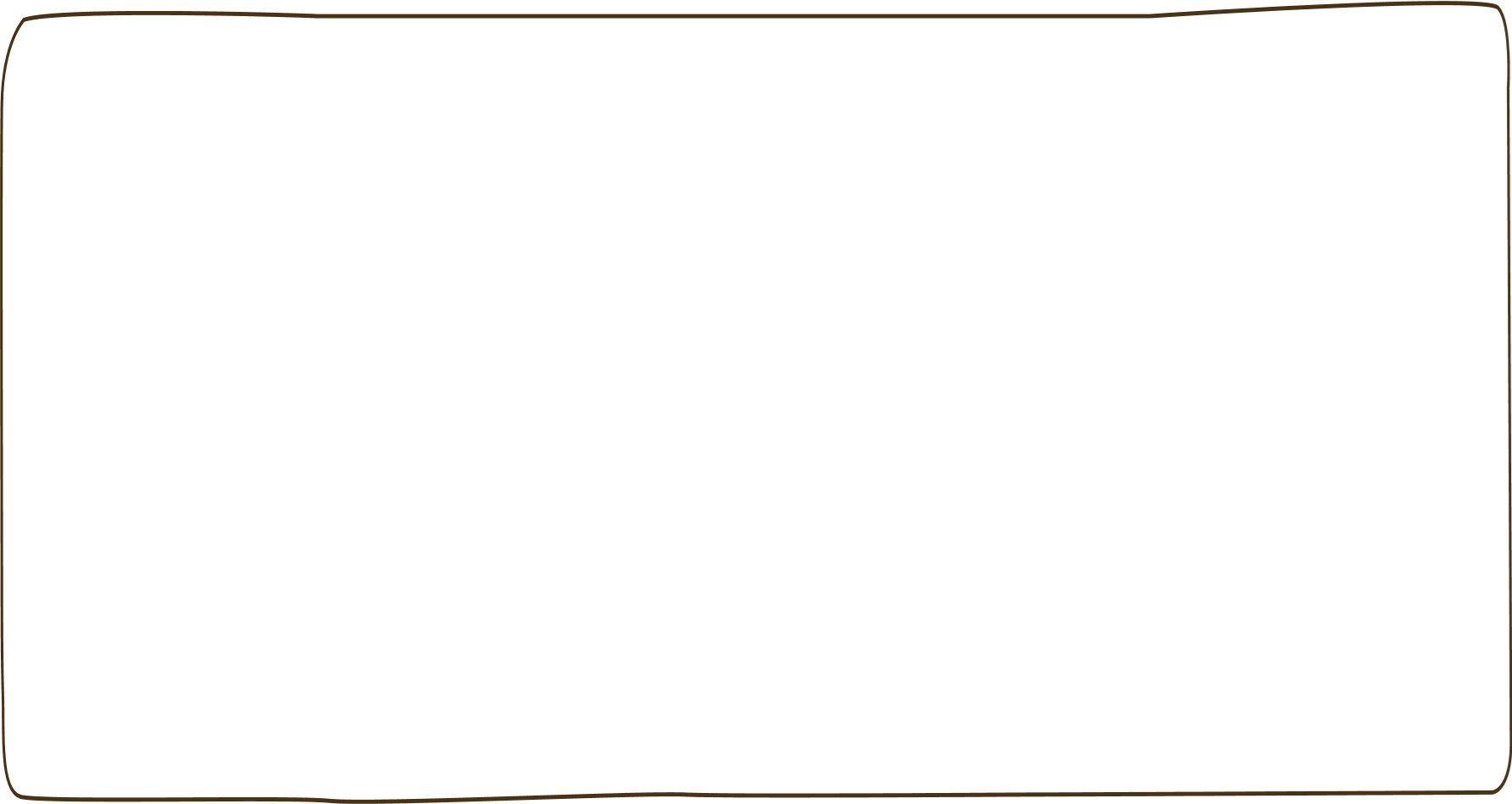 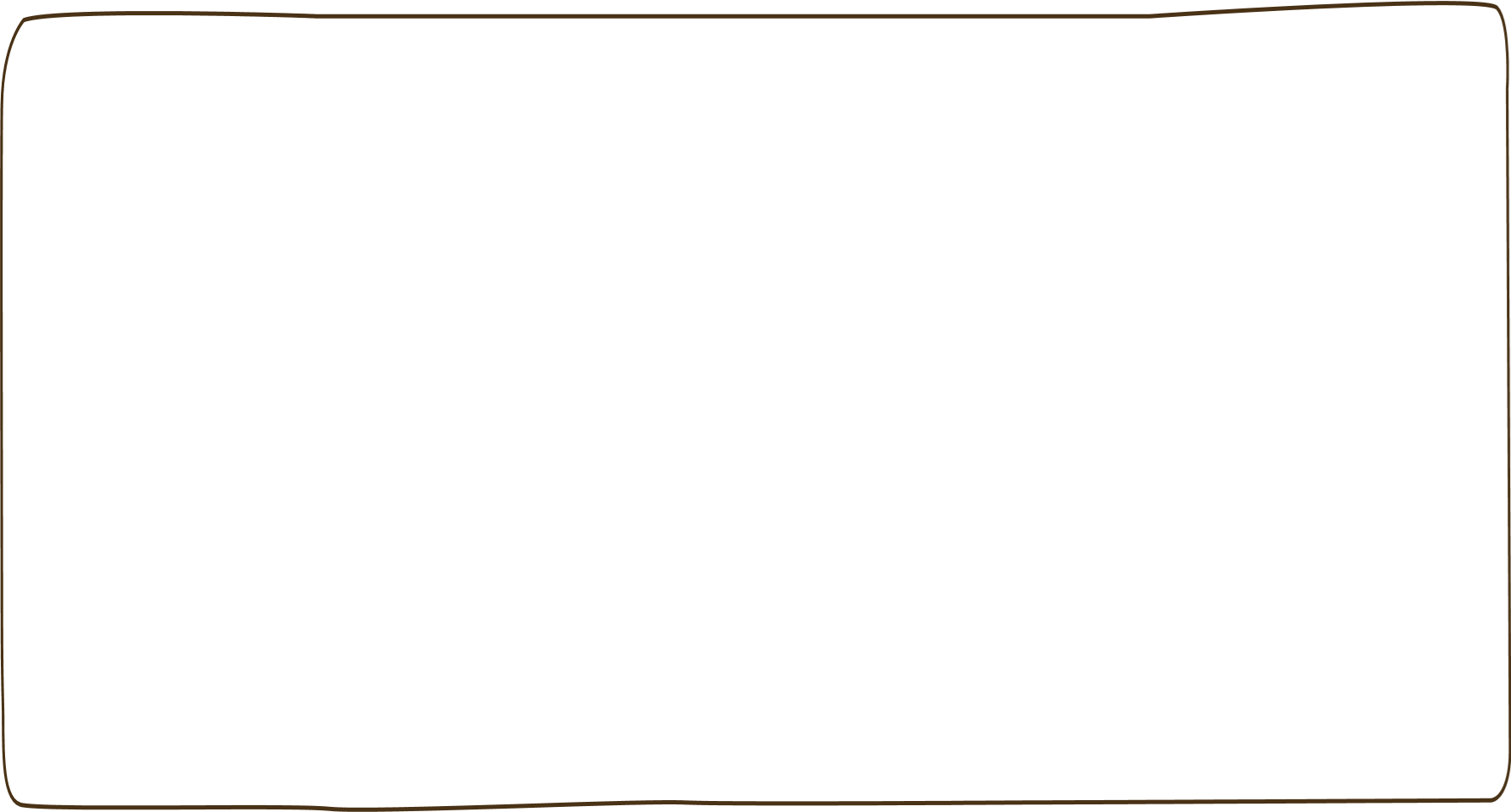 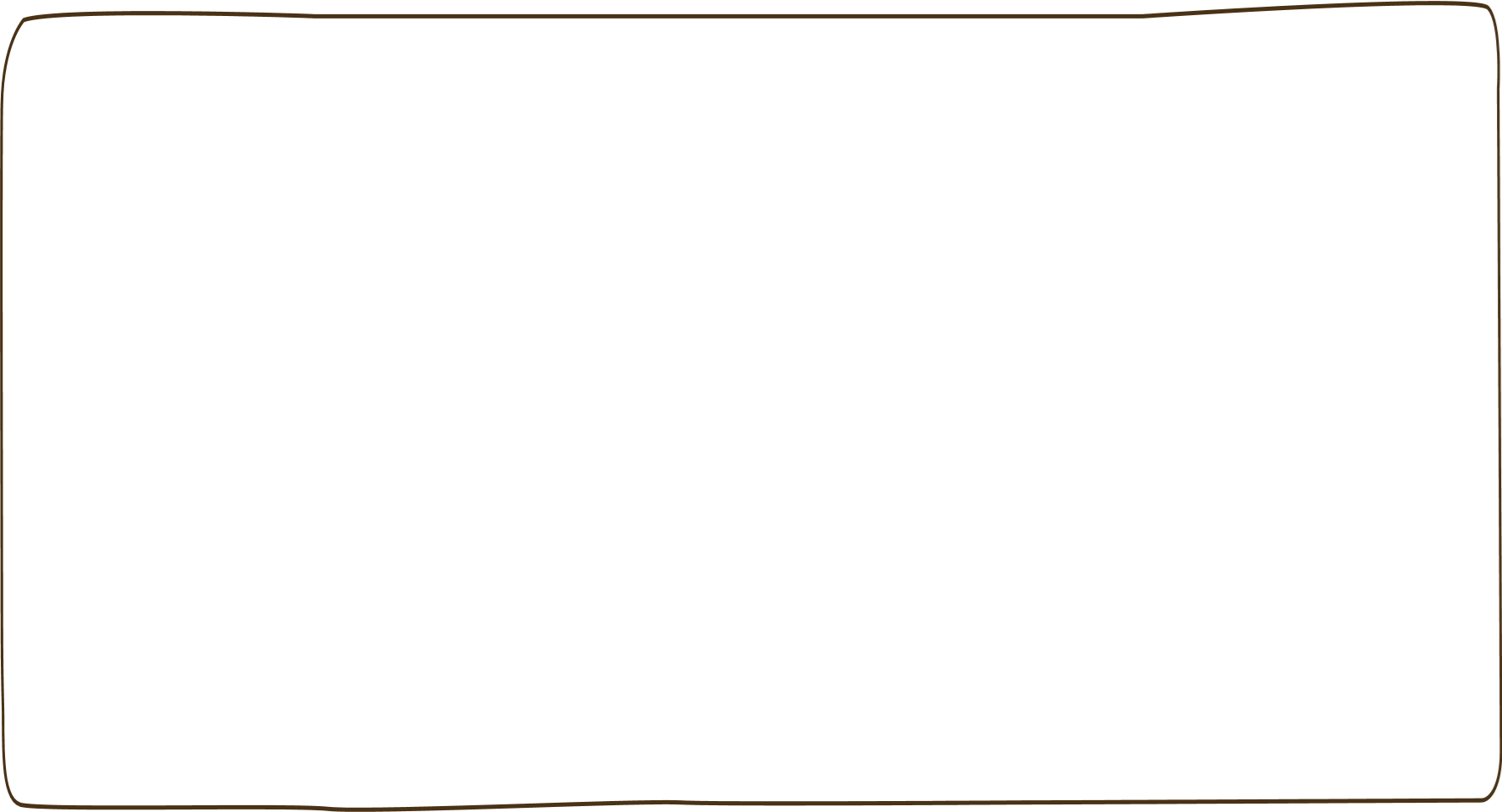 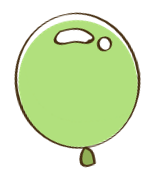 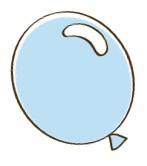 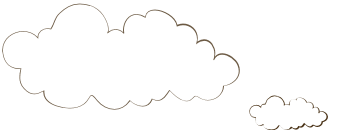 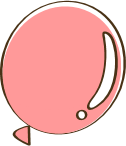 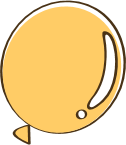 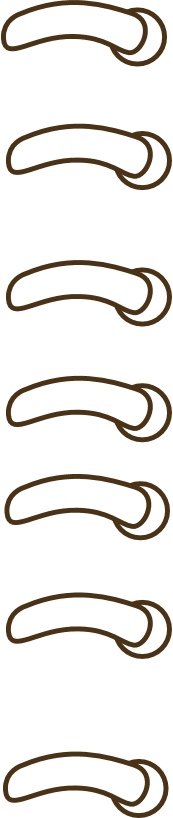 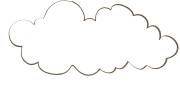 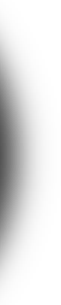 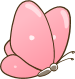 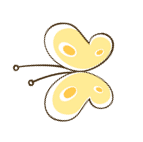 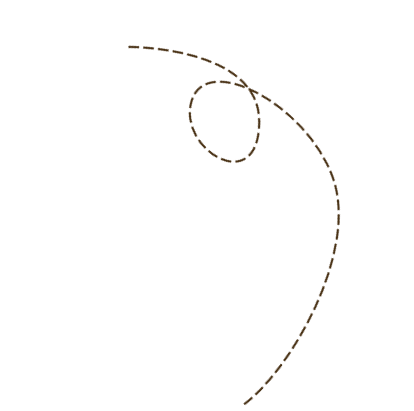 Kết nối
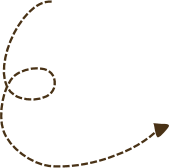 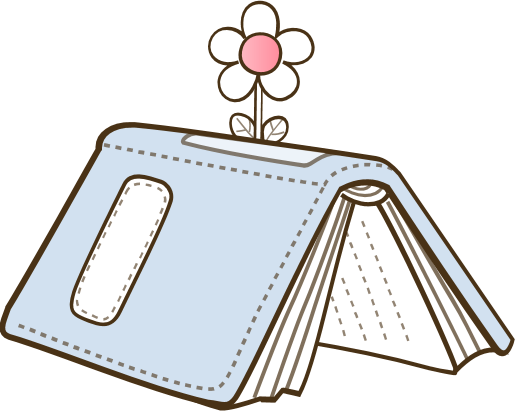 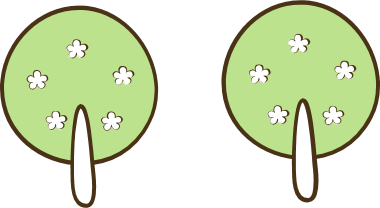 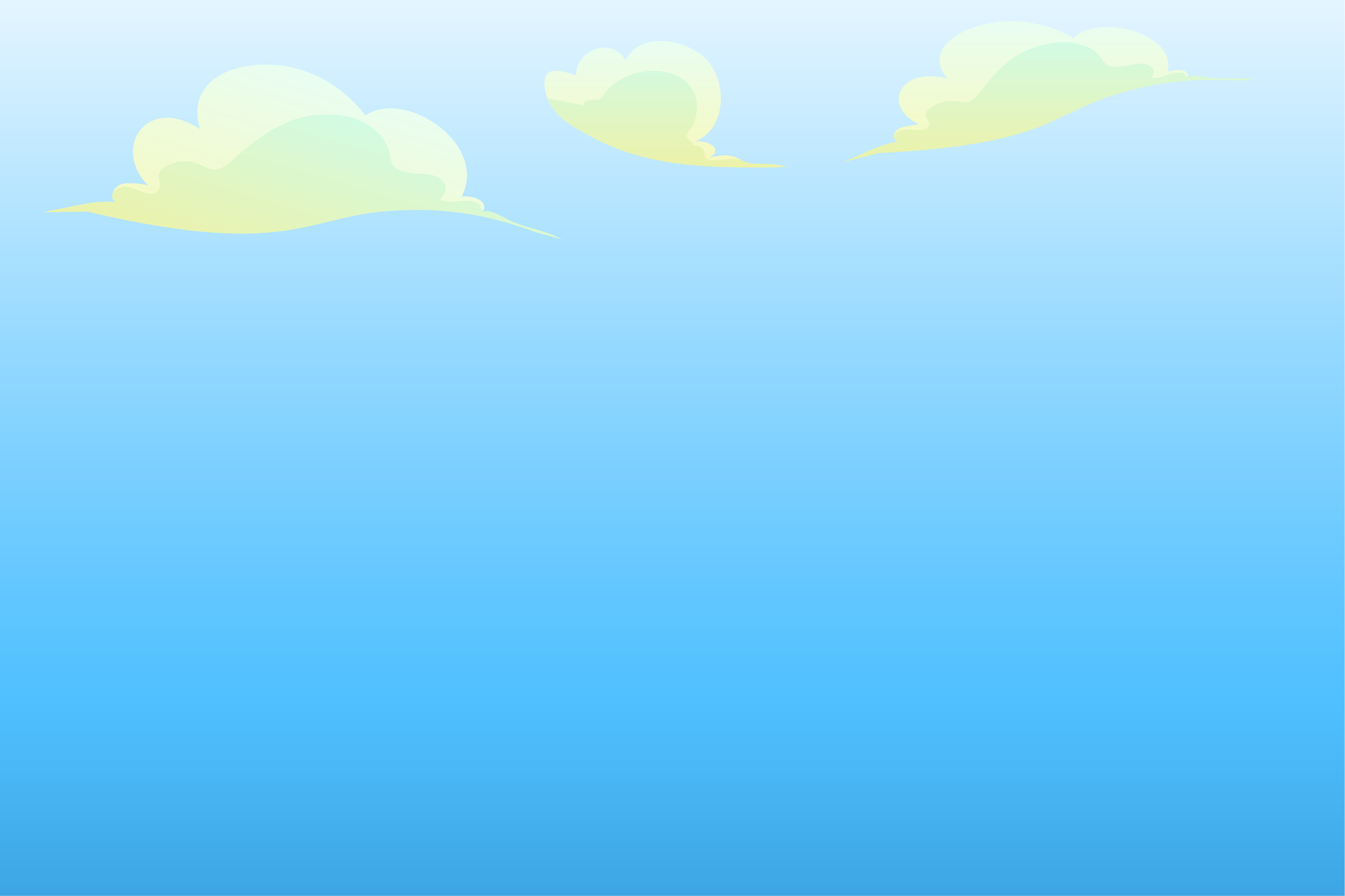 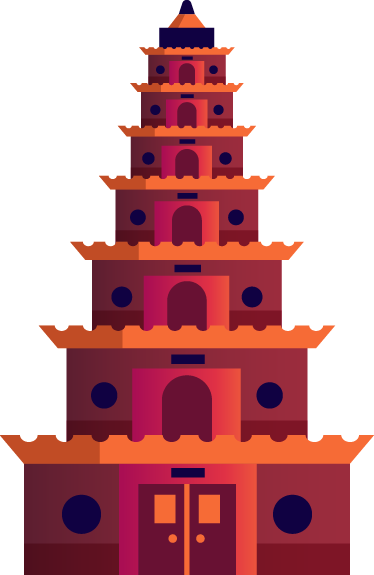 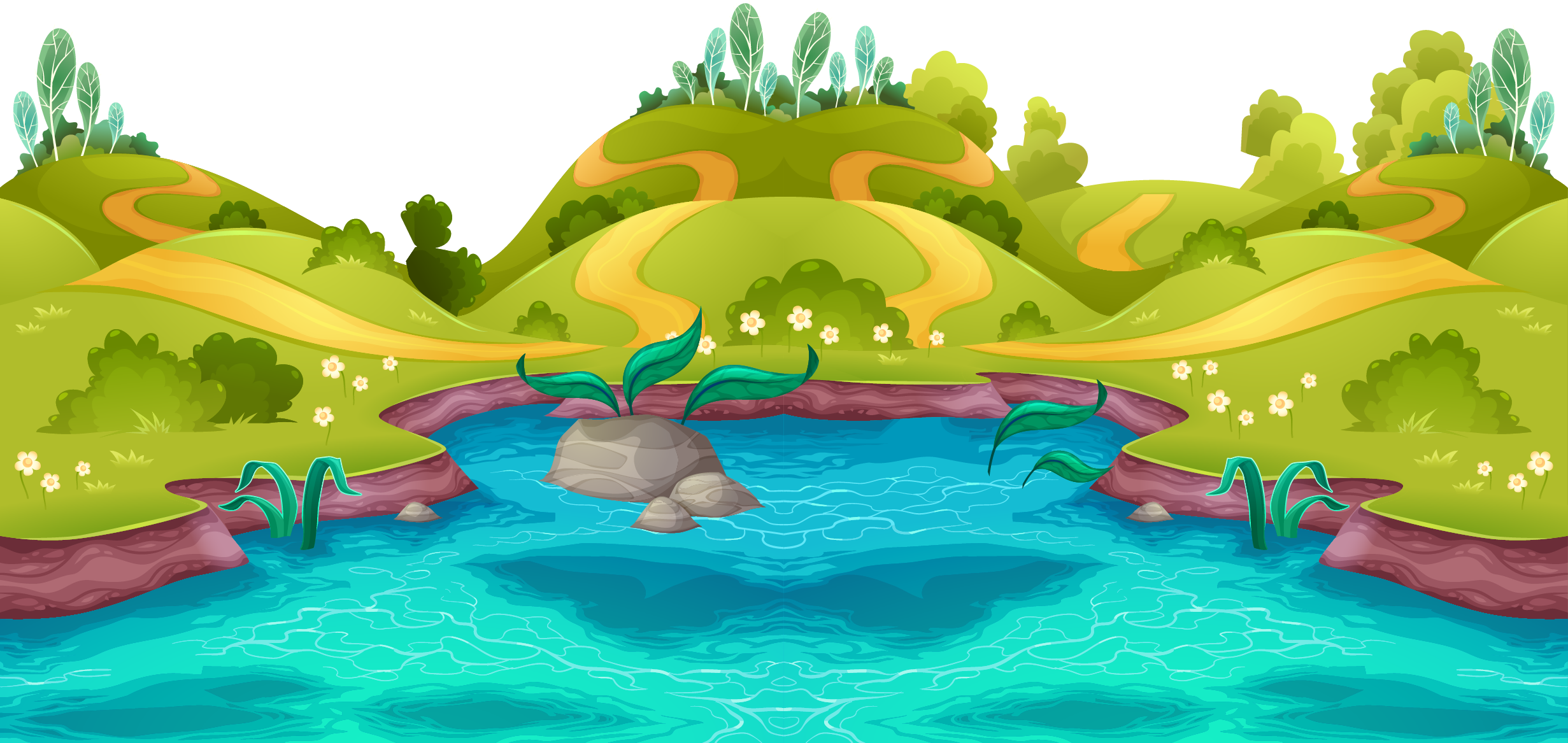 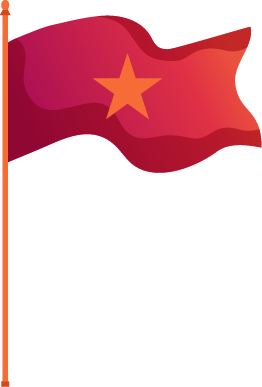 ẾCH CON VỀ NHÀ
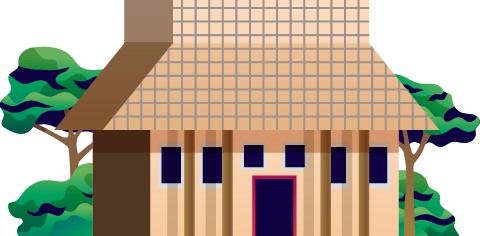 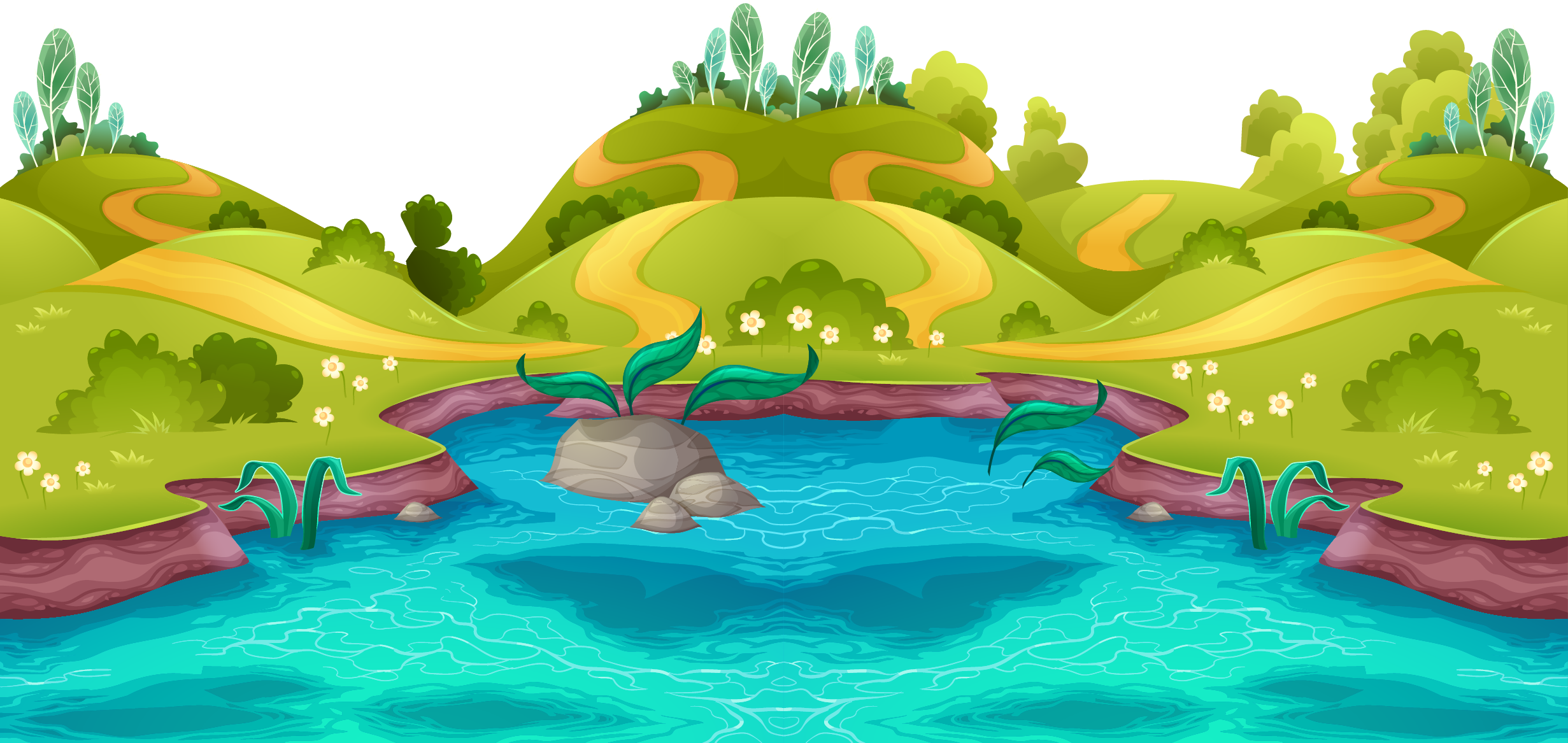 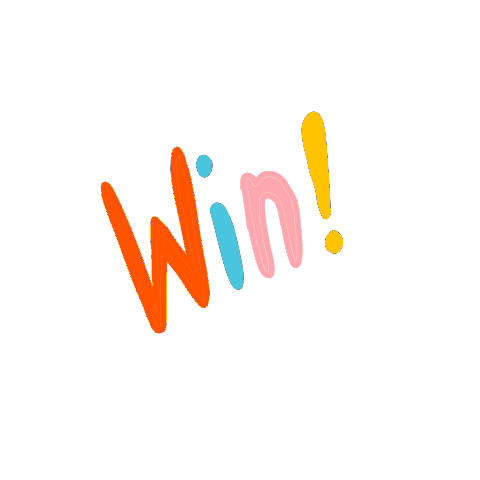 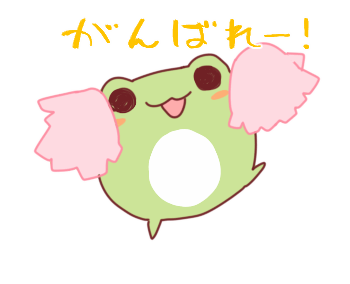 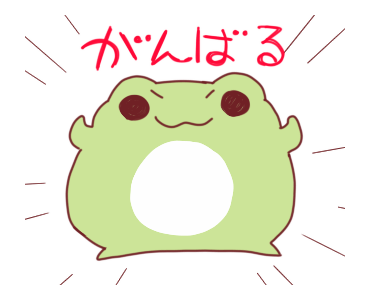 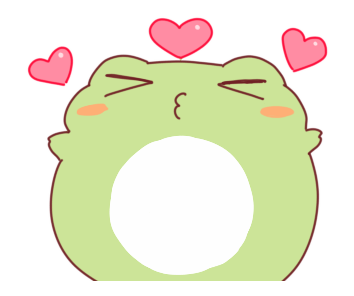 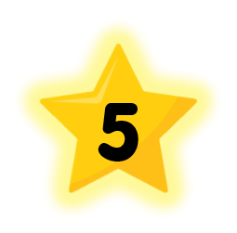 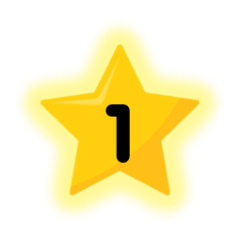 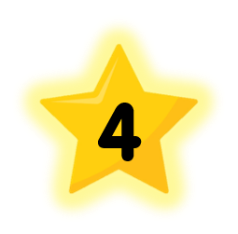 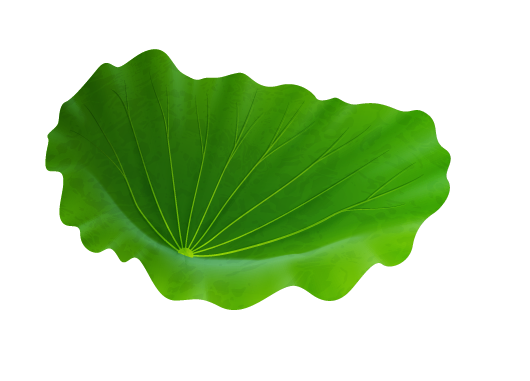 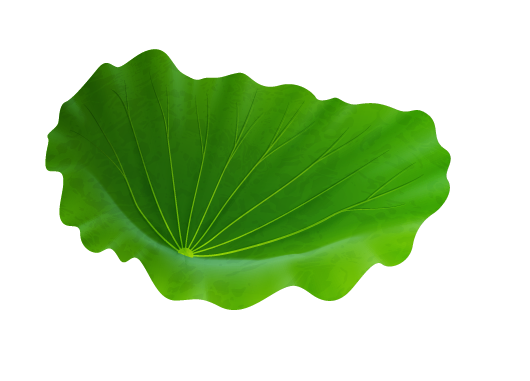 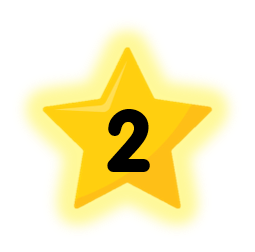 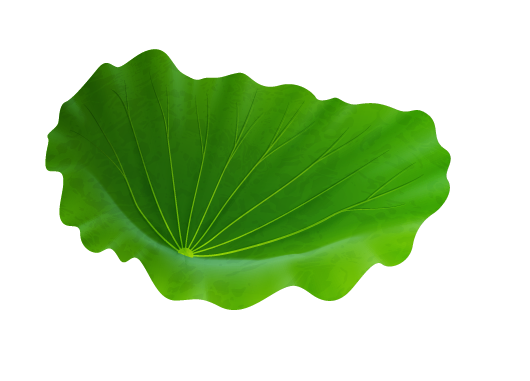 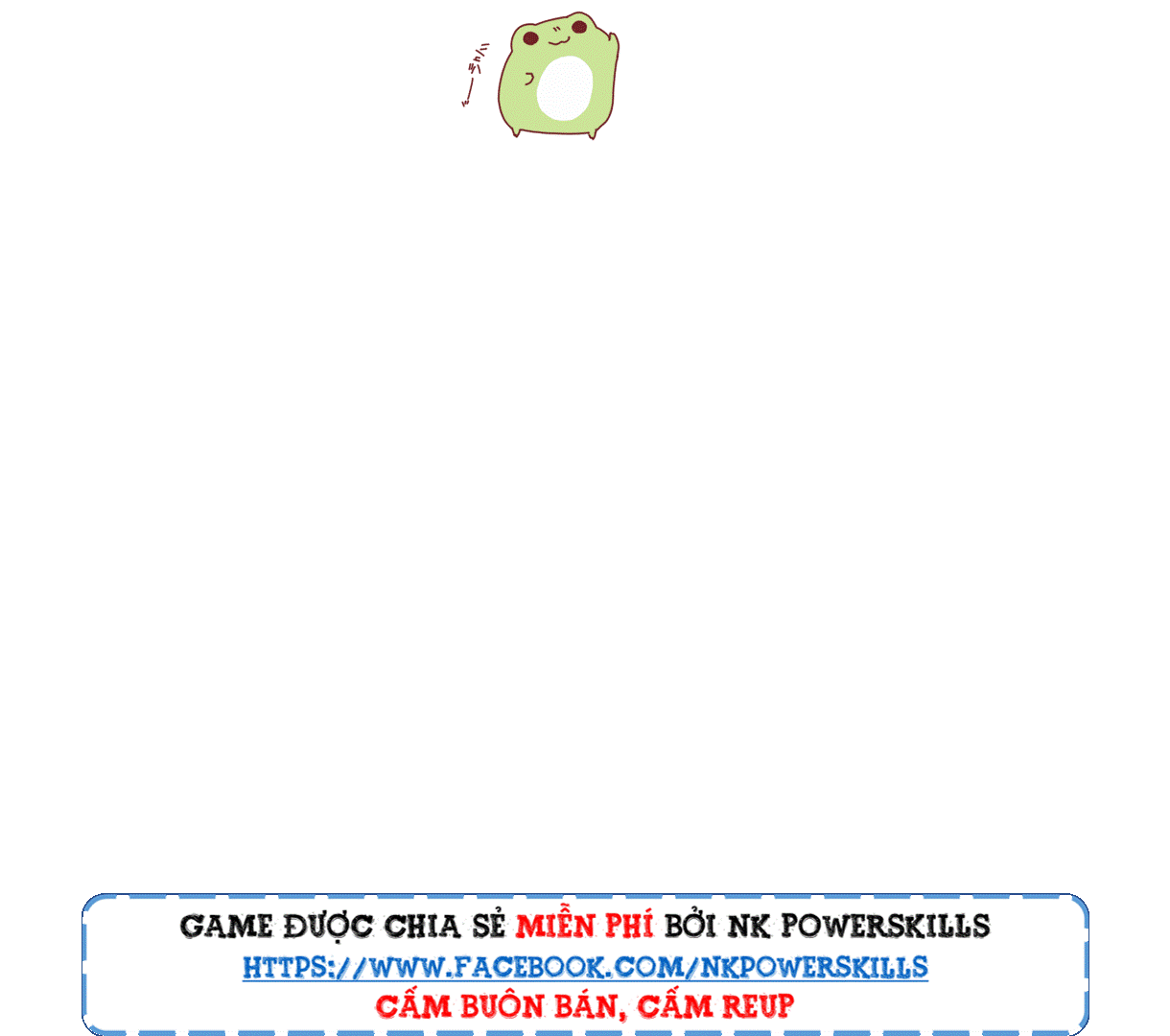 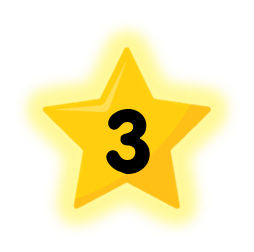 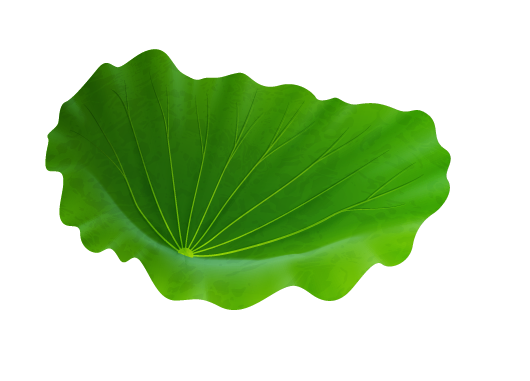 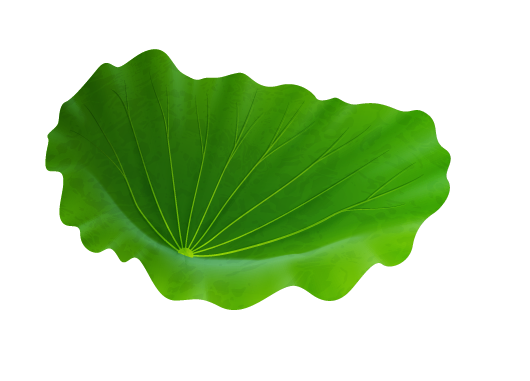 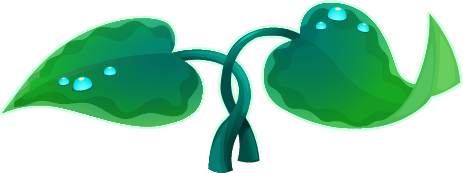 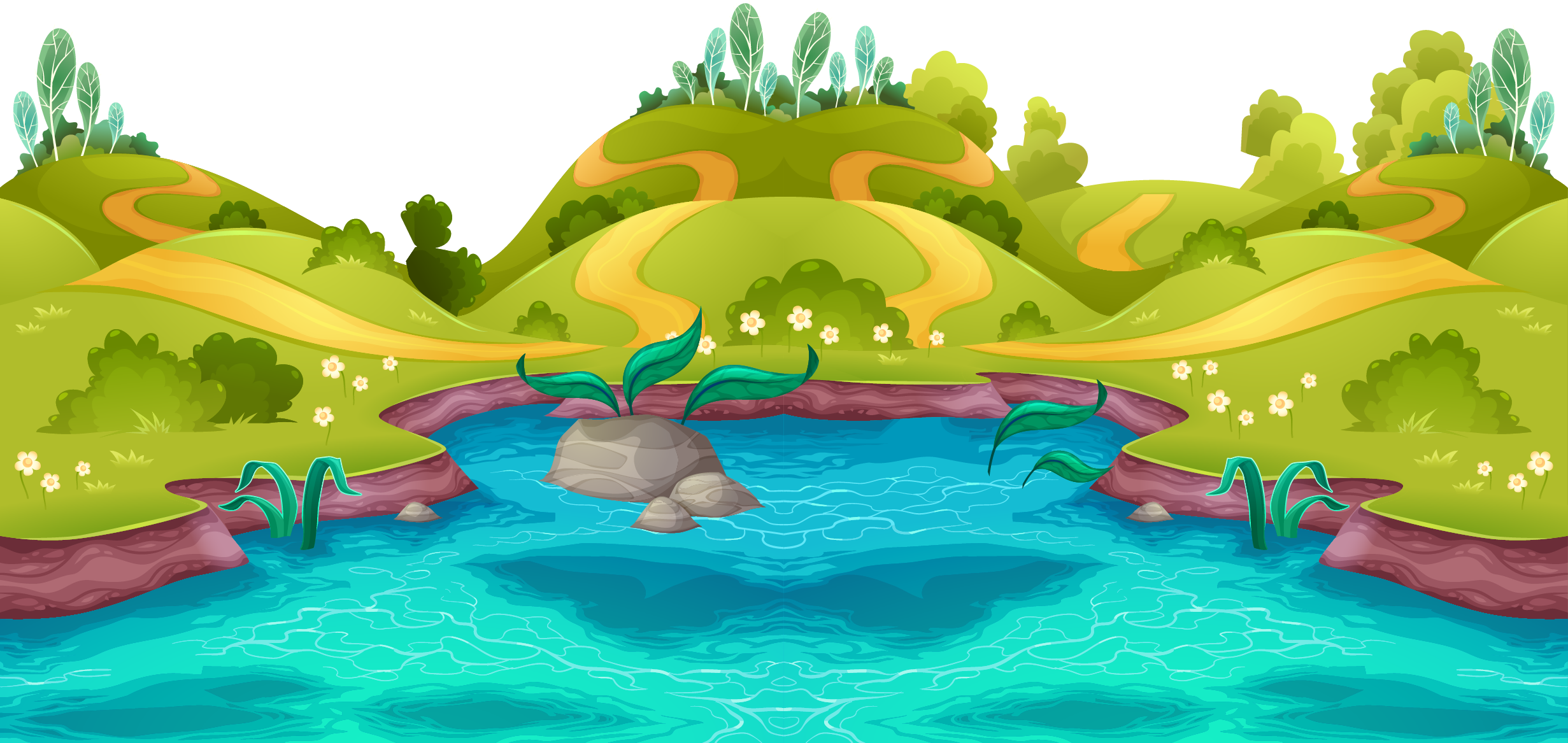 Câu 1. 	11 – 4 = ?
		Kết quả của phép tính là:
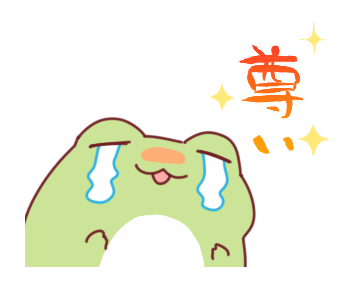 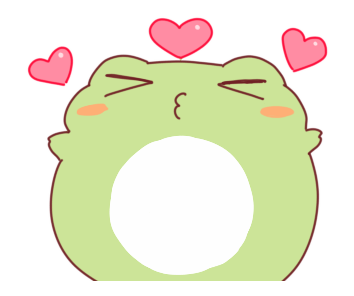 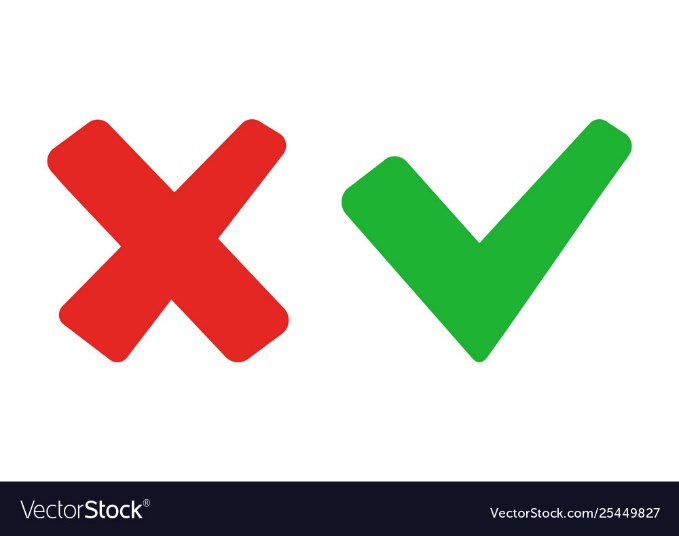 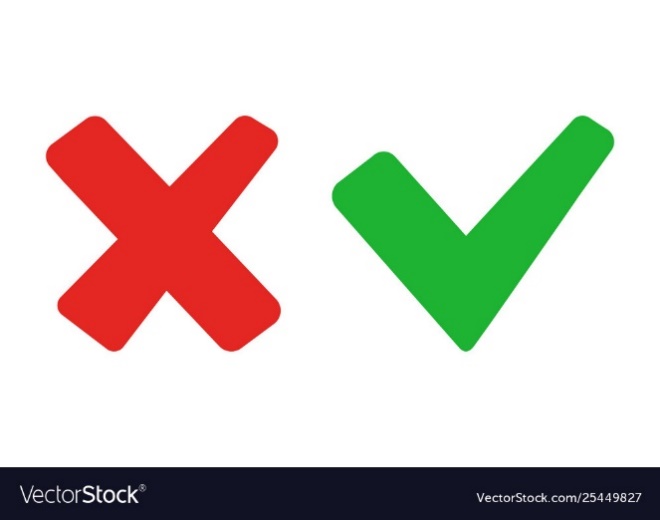 B. 7
A. 6
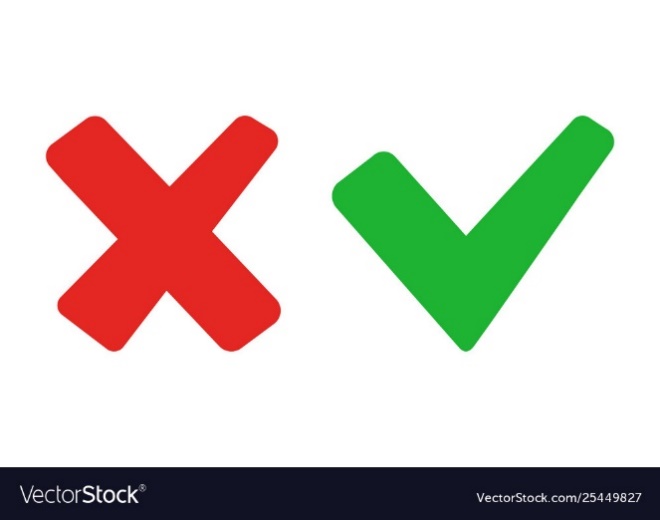 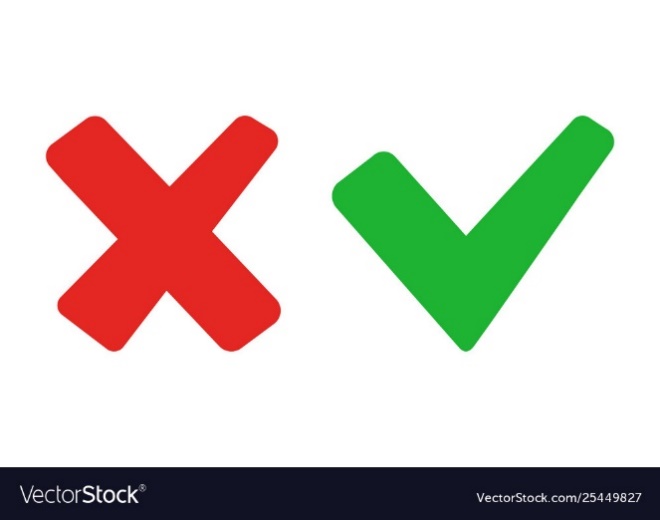 C. 8
D. 9
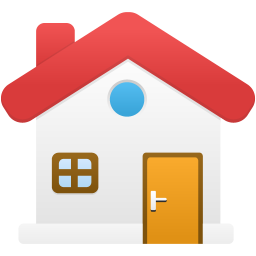 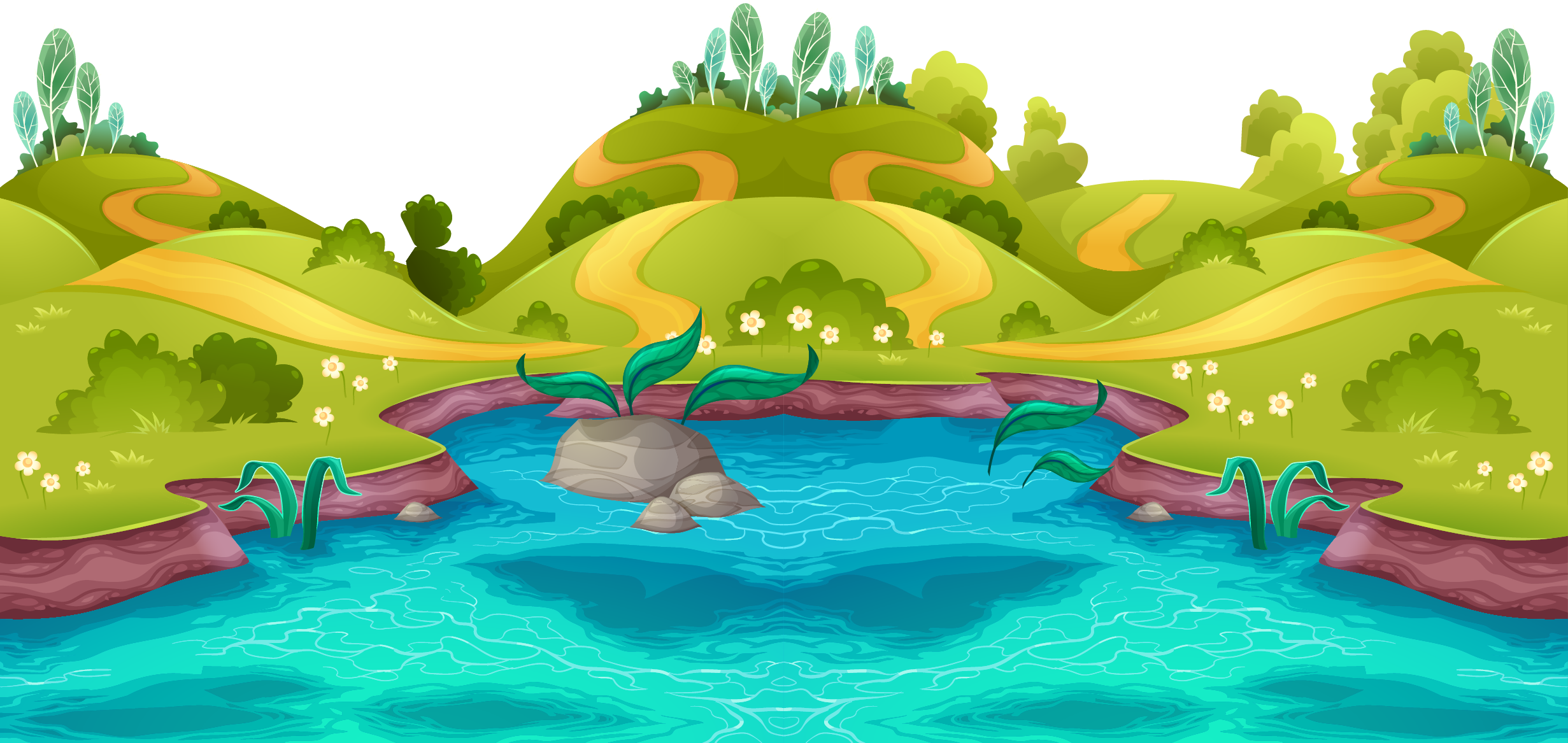 Câu 2.		  12 – 8 = ?
		Kết quả của phép tính là:
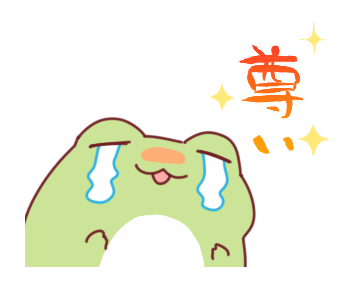 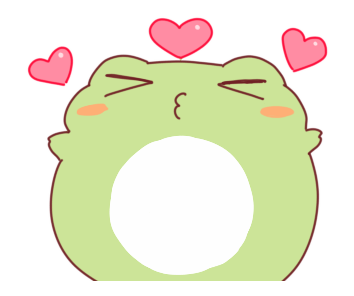 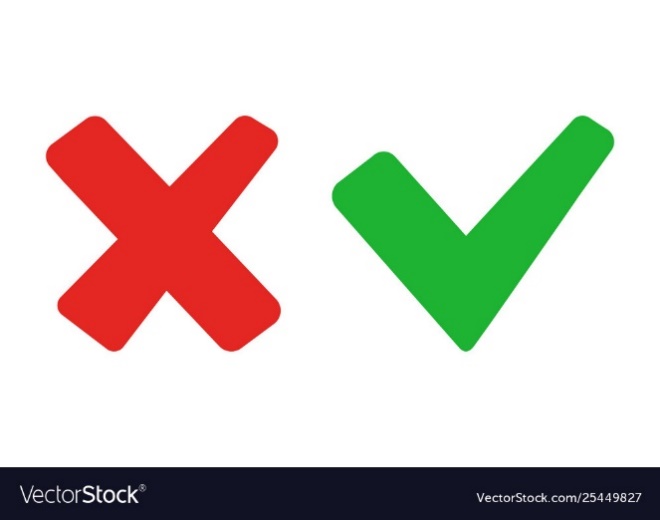 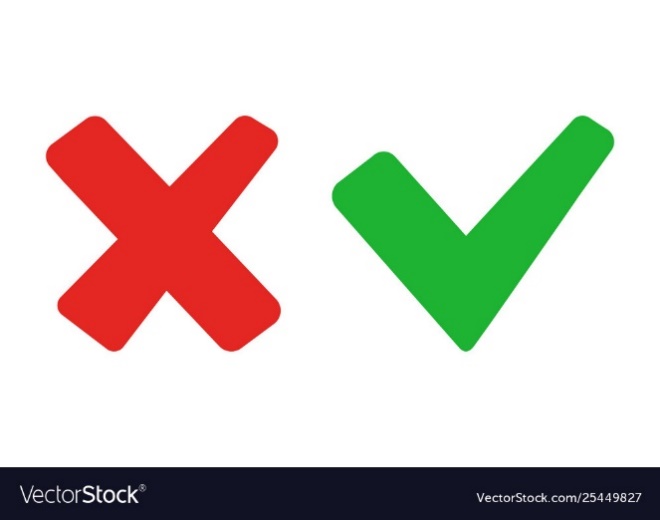 B. 5
A. 3
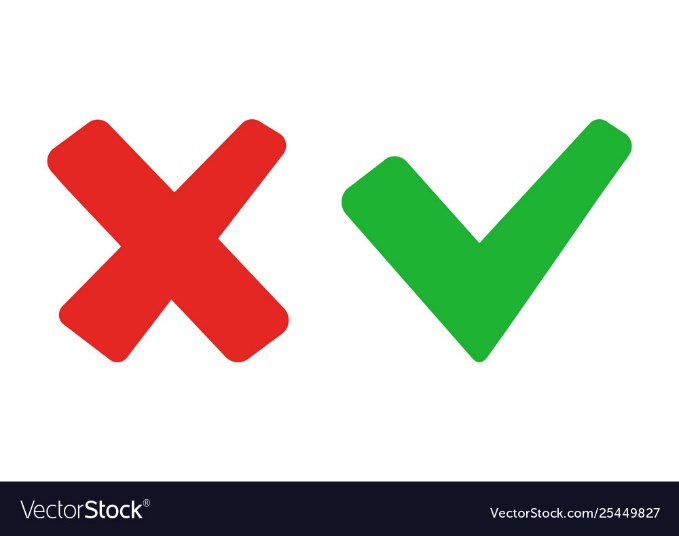 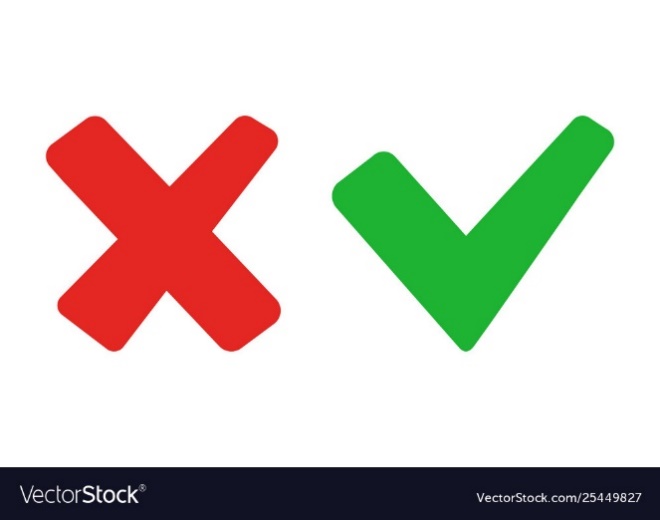 D. 4
C. 6
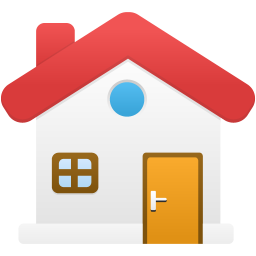 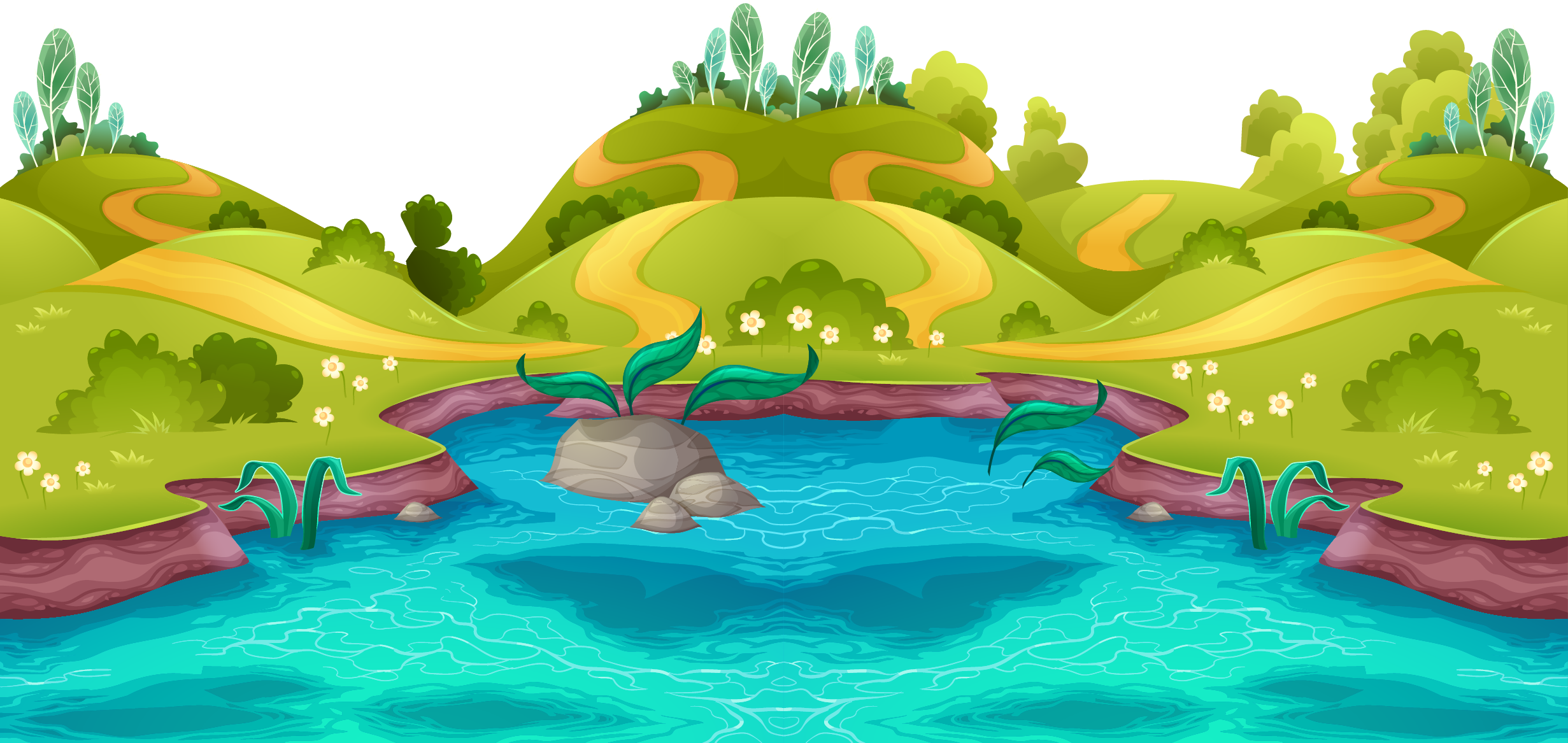 Câu 3.	Phép tính nào sau đây có hiệu là 7?
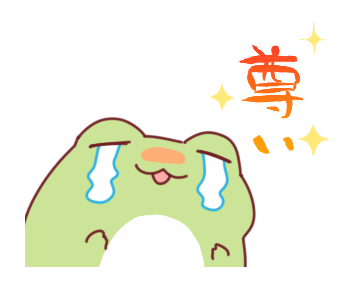 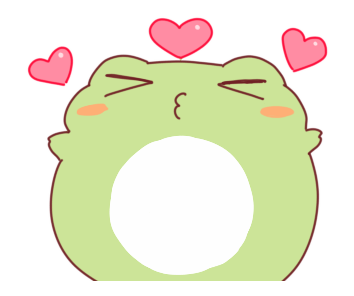 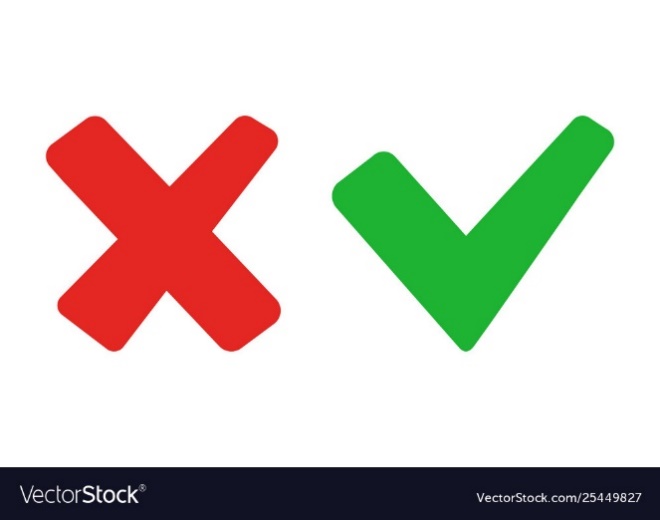 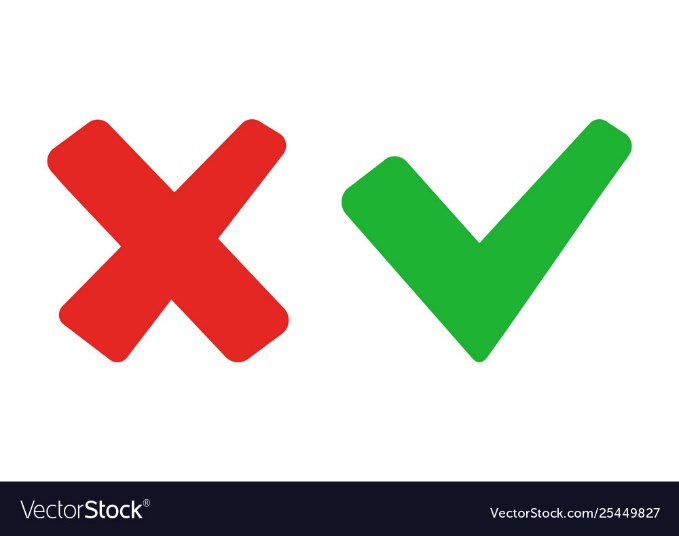 B. 14 - 7
A. 17 - 9
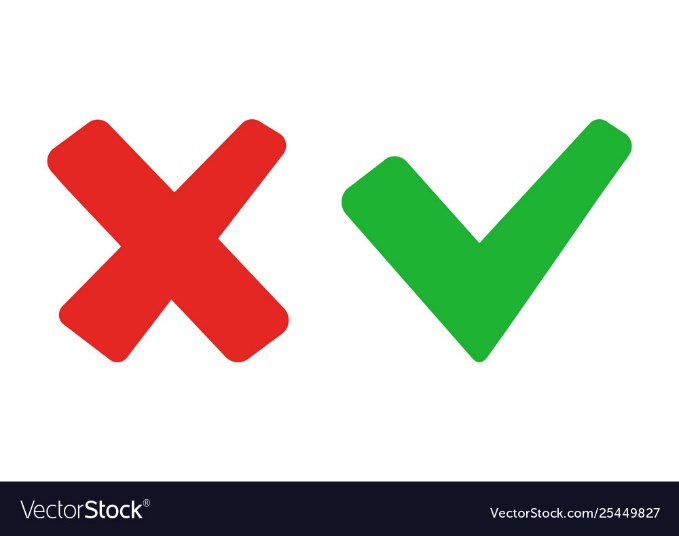 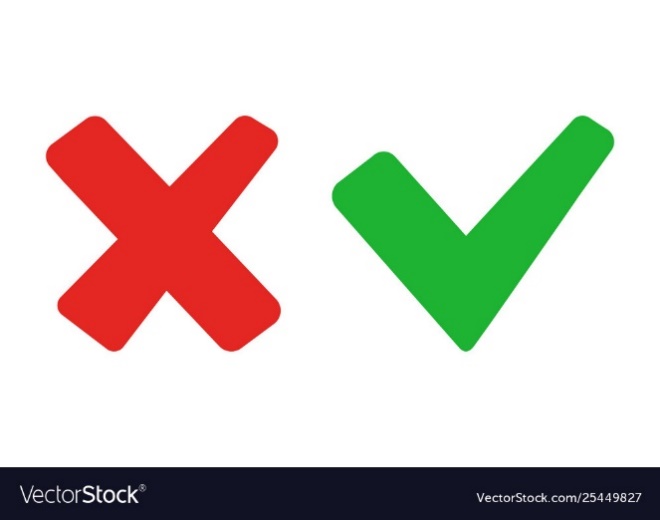 C. 15 - 8
D. 12 - 6
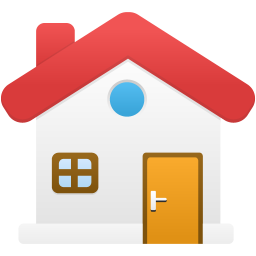 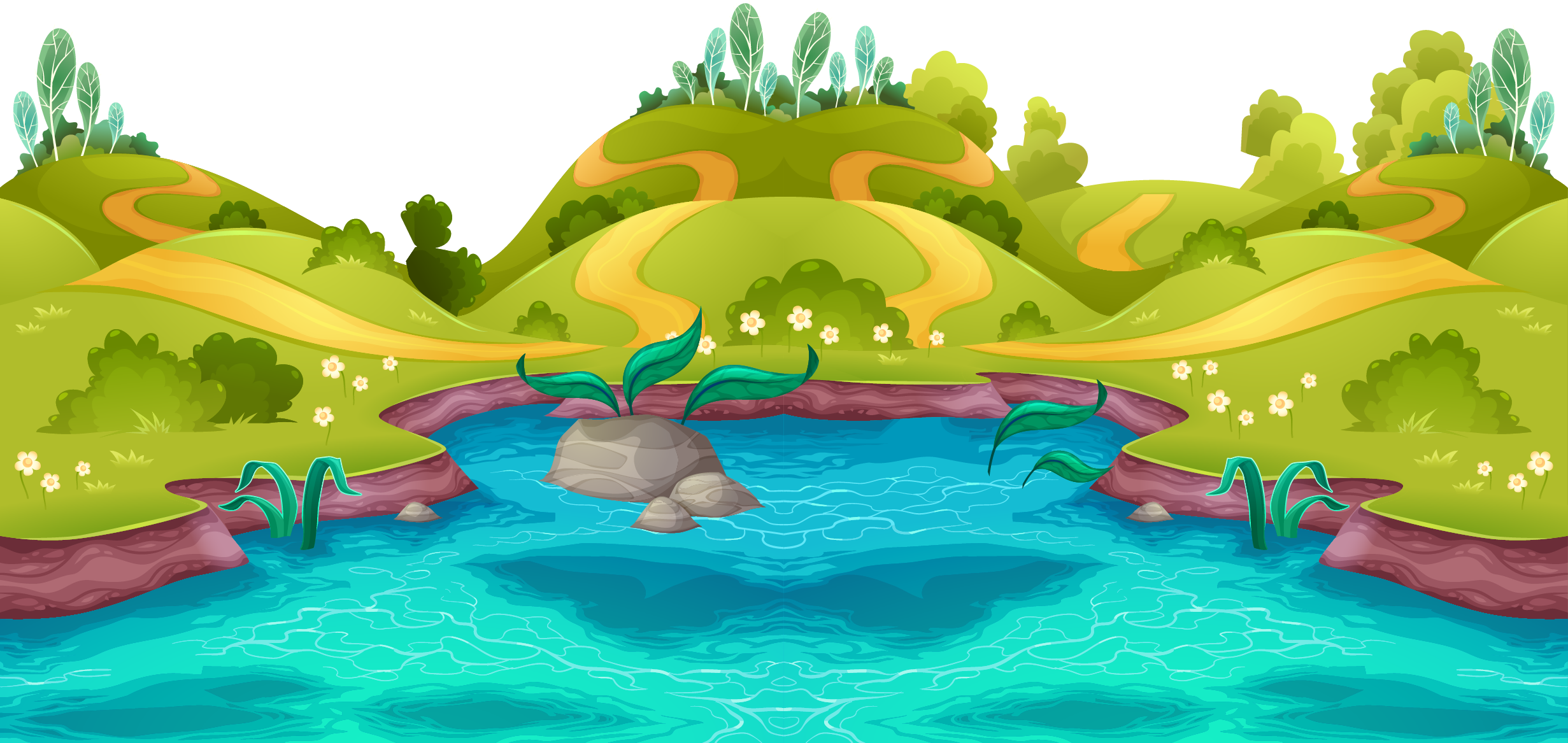 Câu 4.		13 - … = 7
		Số cần điền vào chỗ chấm là:
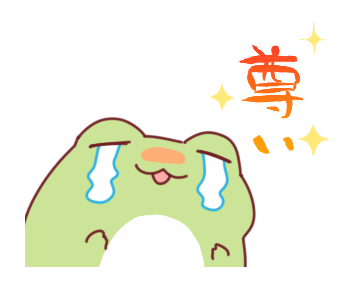 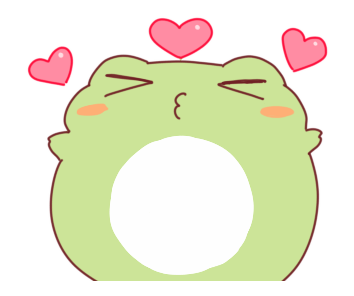 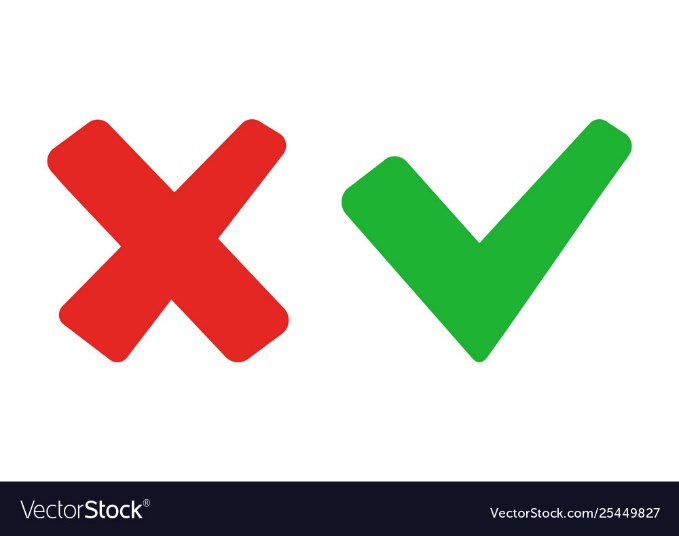 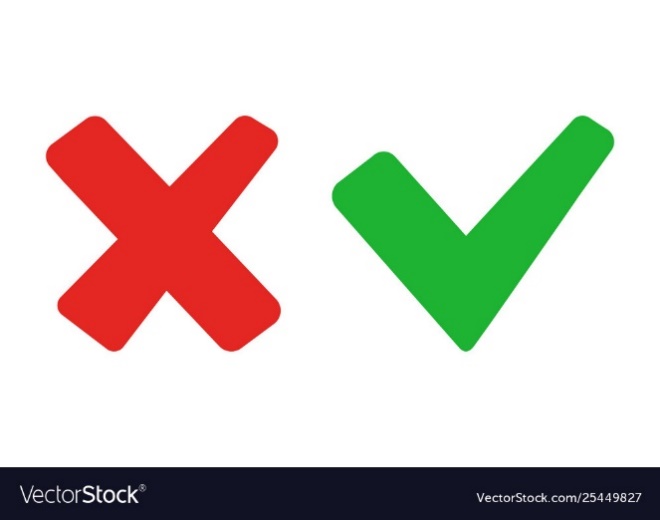 B. 6
A. 5
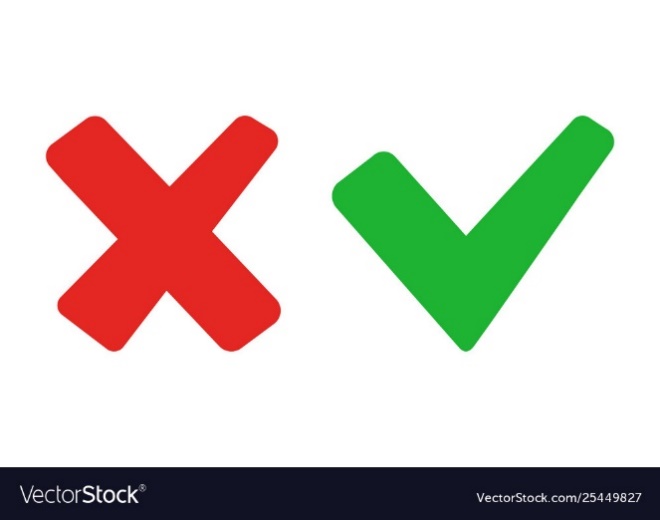 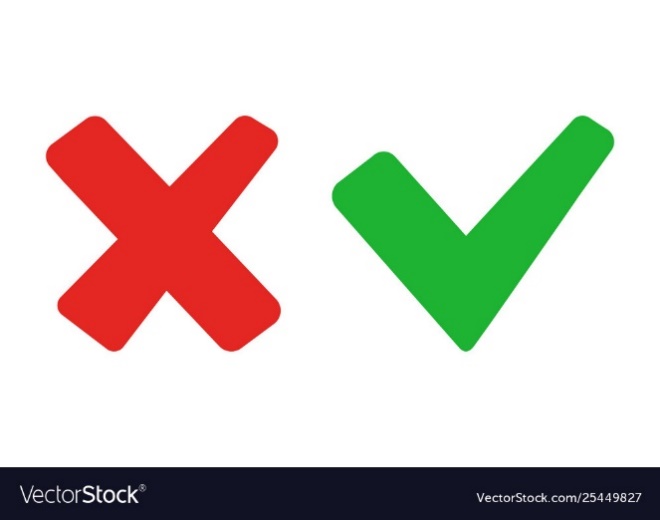 C. 7
D. 8
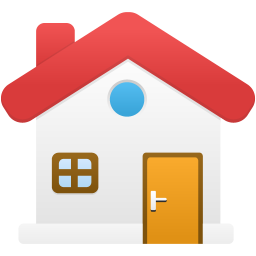 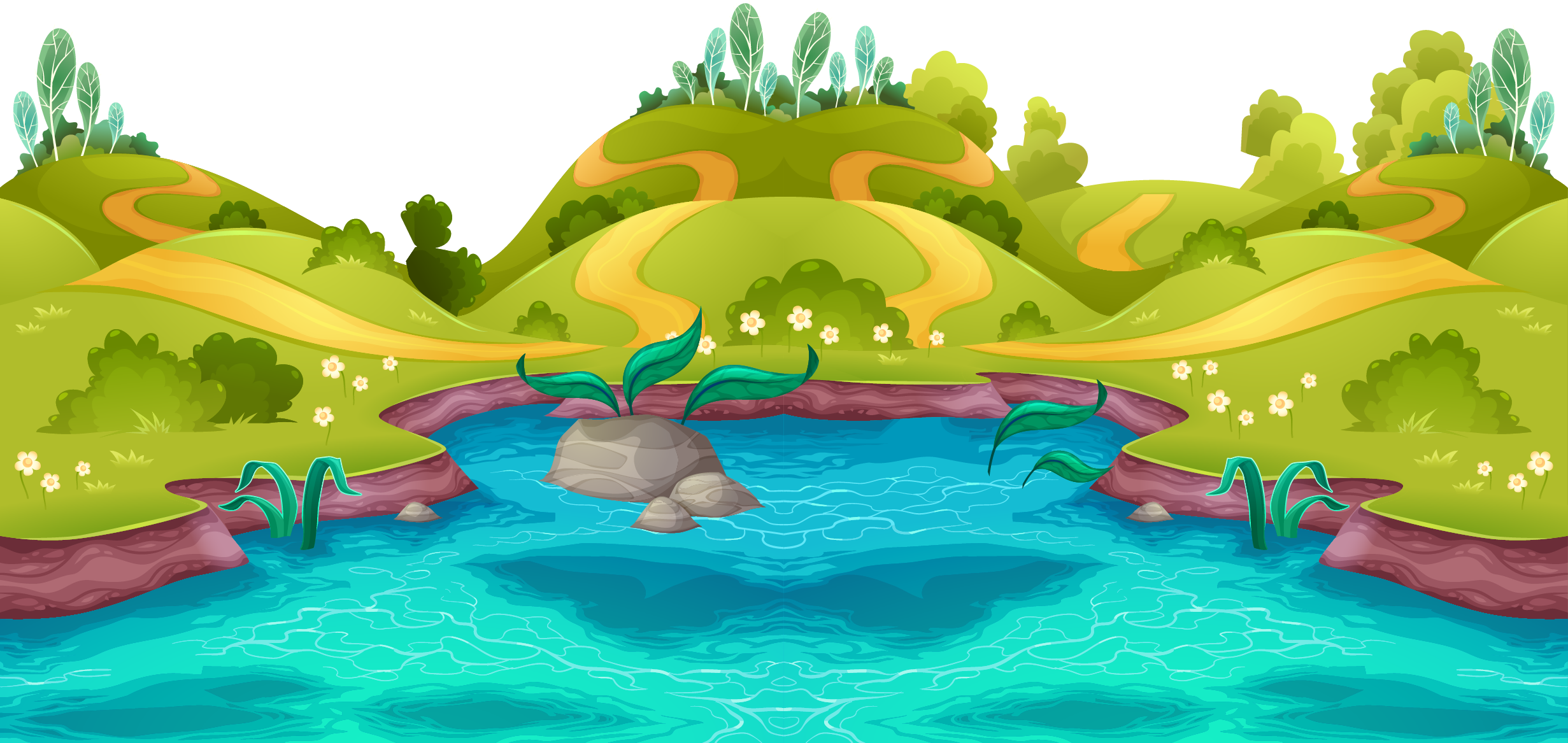 Câu 5.		16 – 9 …  18 – 9
	    Điền dấu thích hợp vào chỗ chấm?
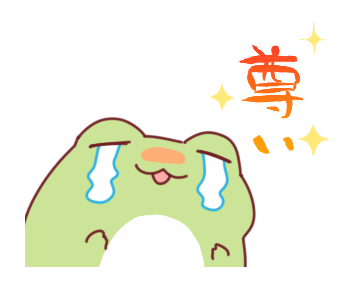 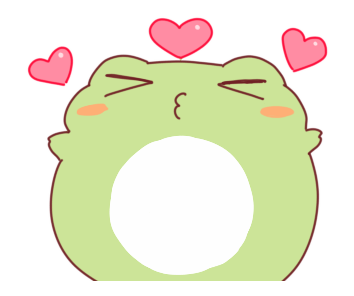 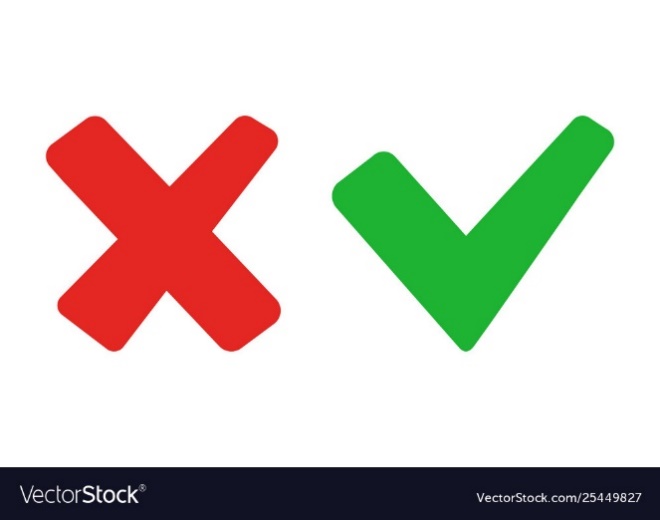 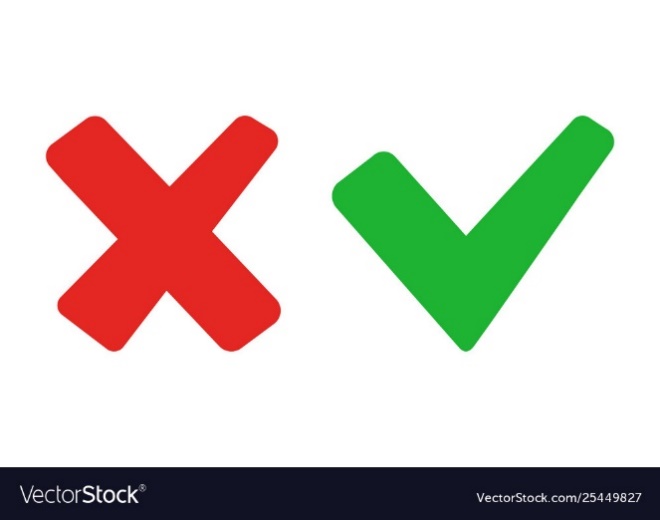 A. >
B. =
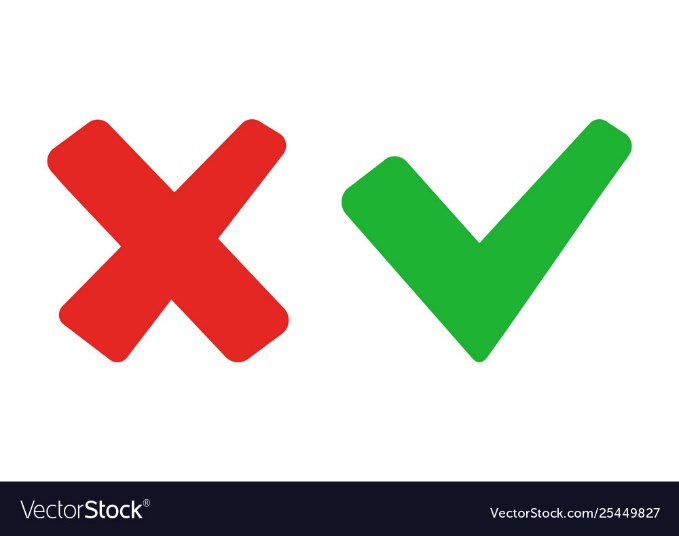 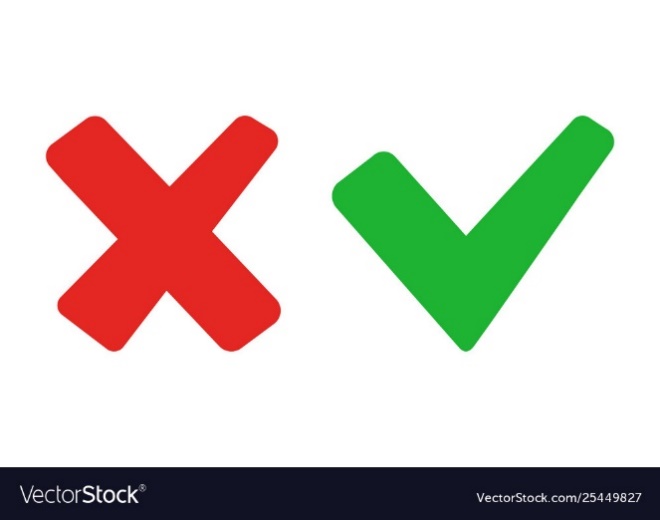 D. Không điền được
C. <
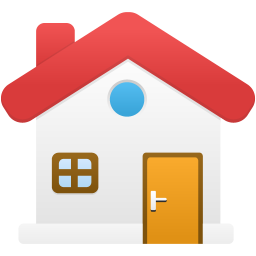 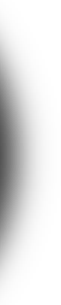 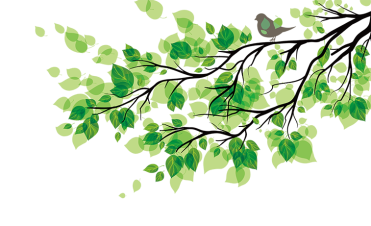 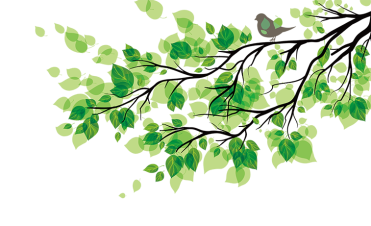 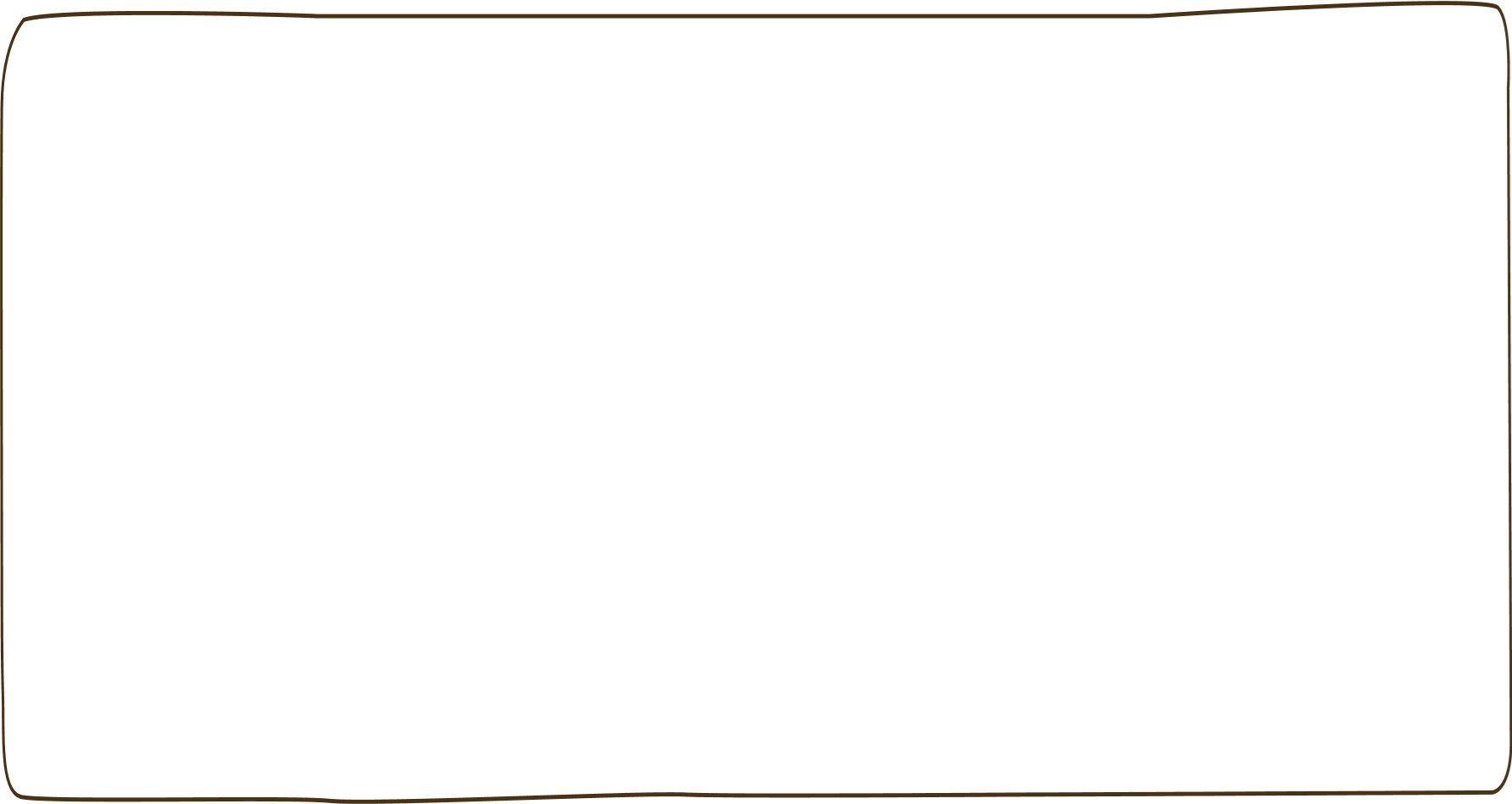 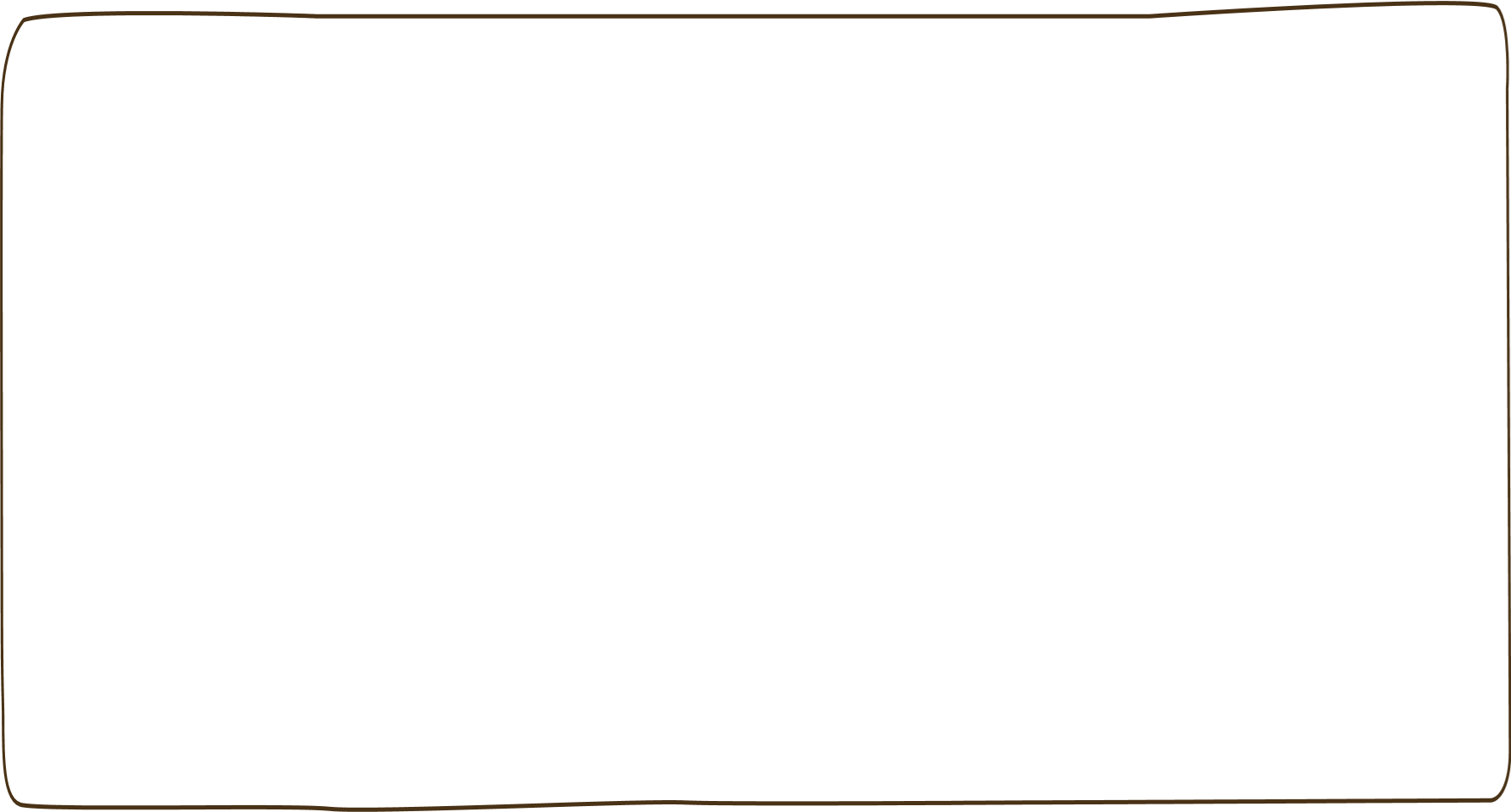 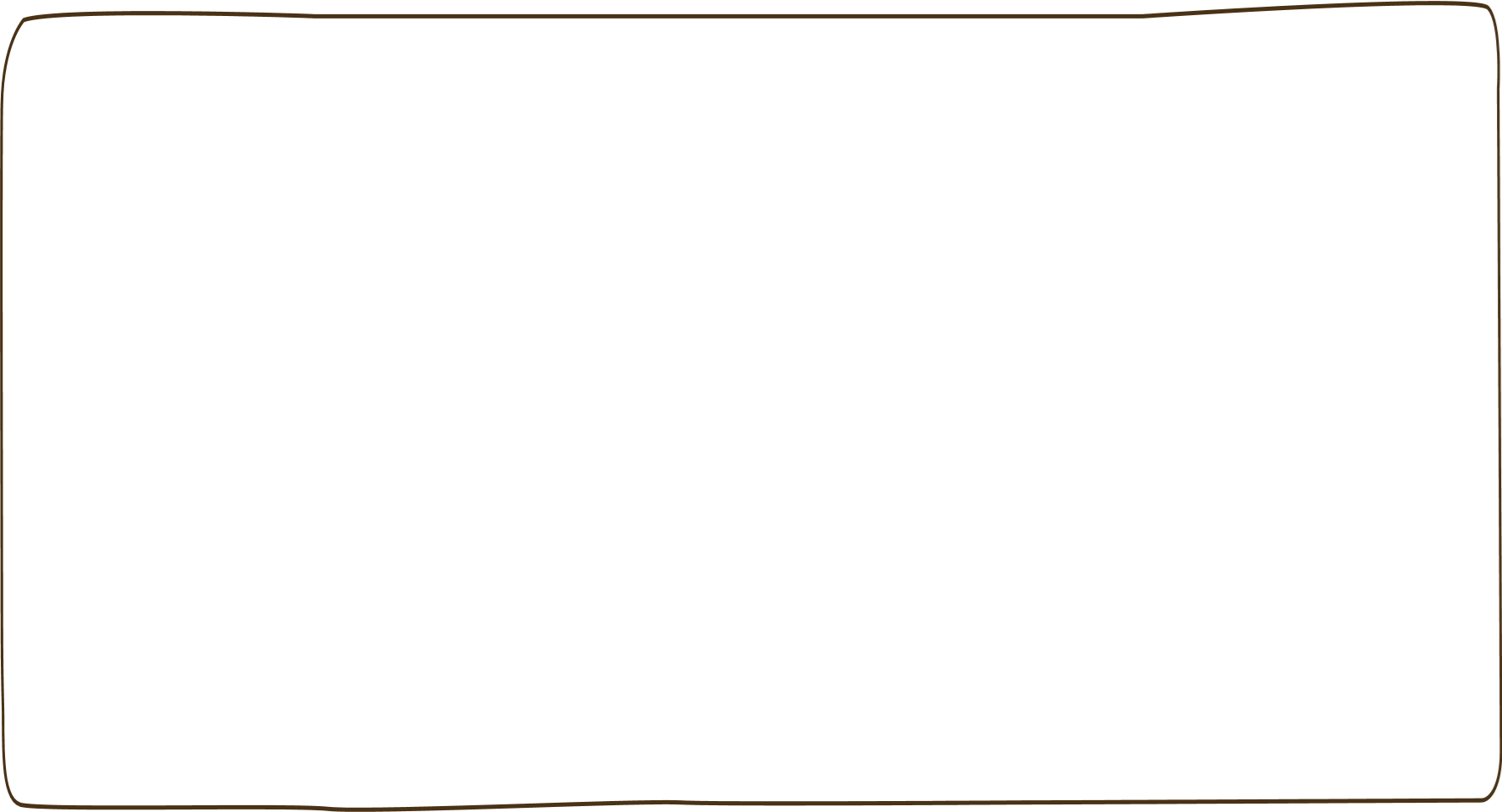 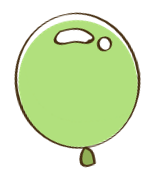 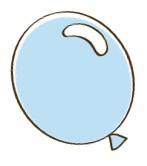 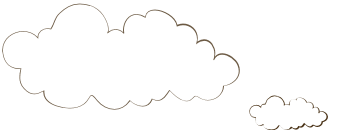 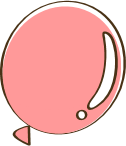 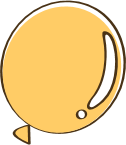 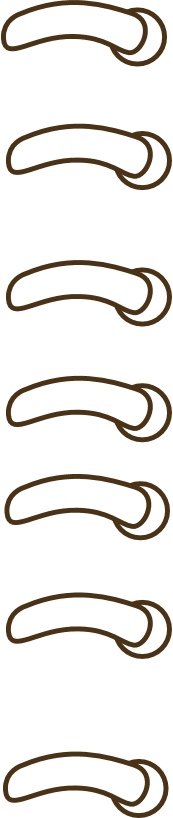 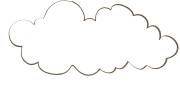 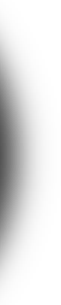 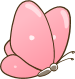 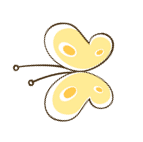 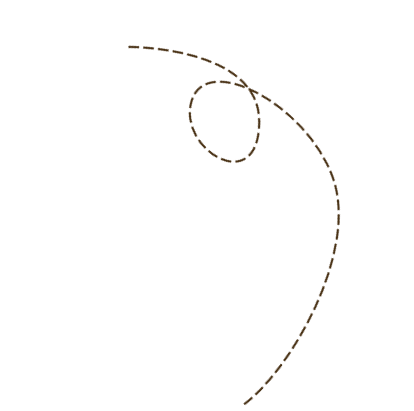 Thực hành
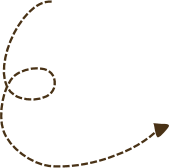 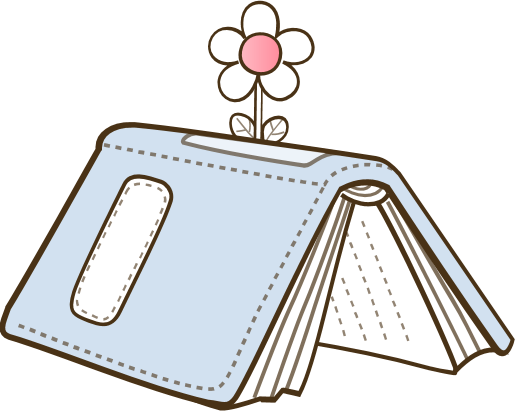 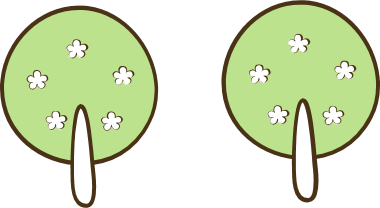 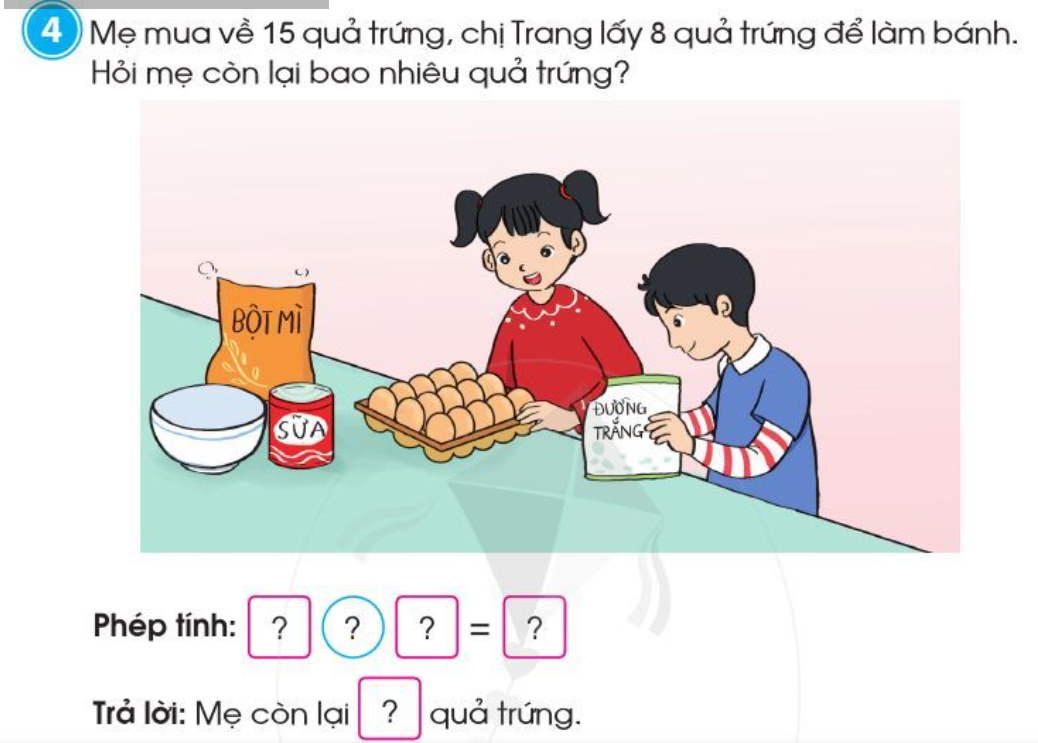 15
8
7
-
7
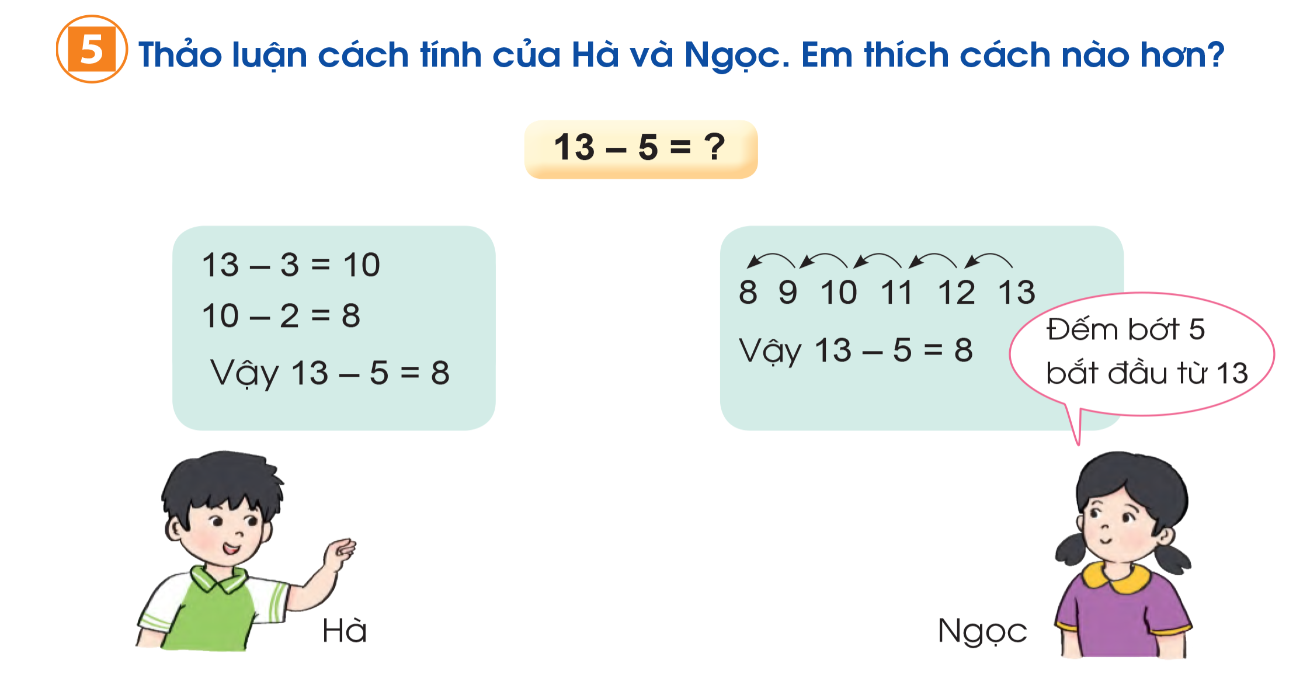 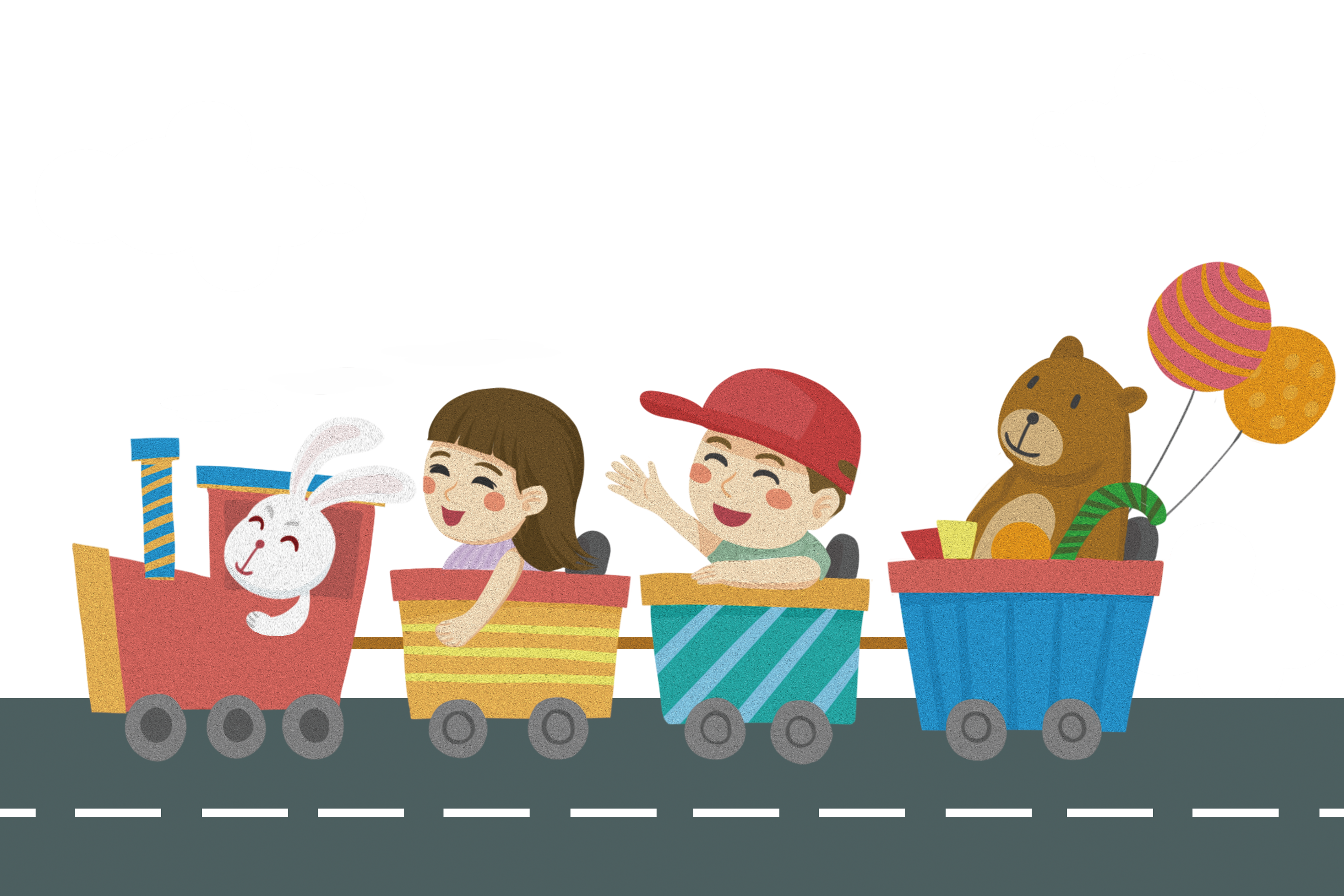 CHÀO TẠM BIỆT